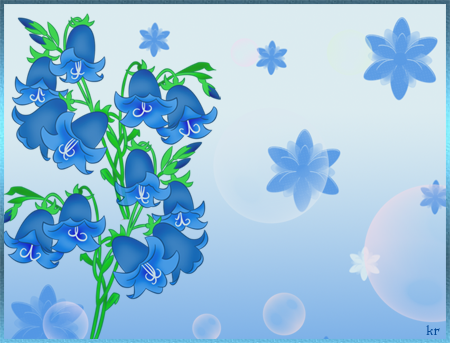 МДОУ Некоузский детский сад №3


1 младшая группа



«Колокольчики»








Воспитатель: Мальцева Татьяна Владимировна
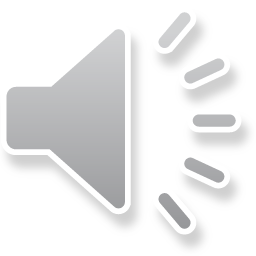 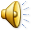 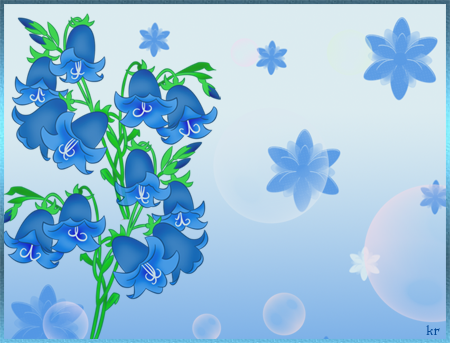 «Мы играем»
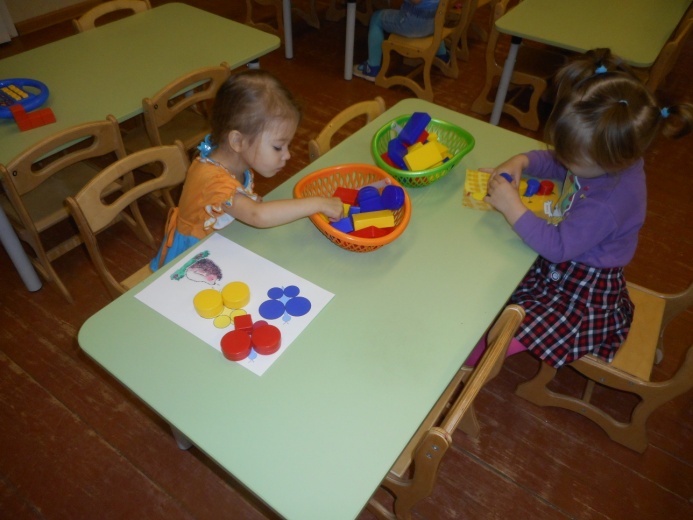 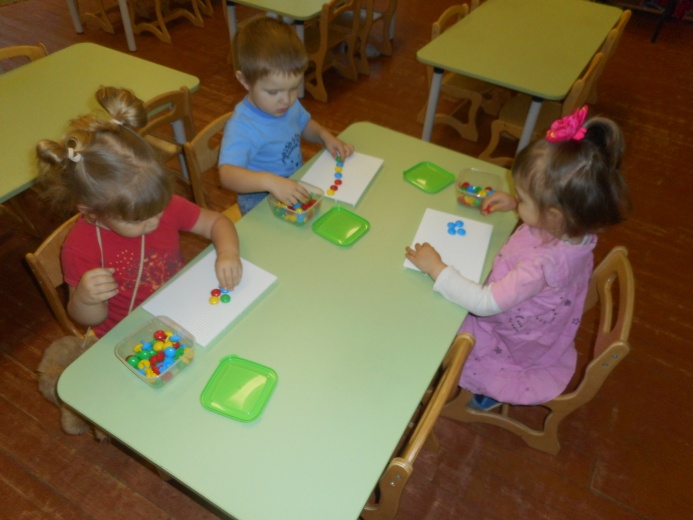 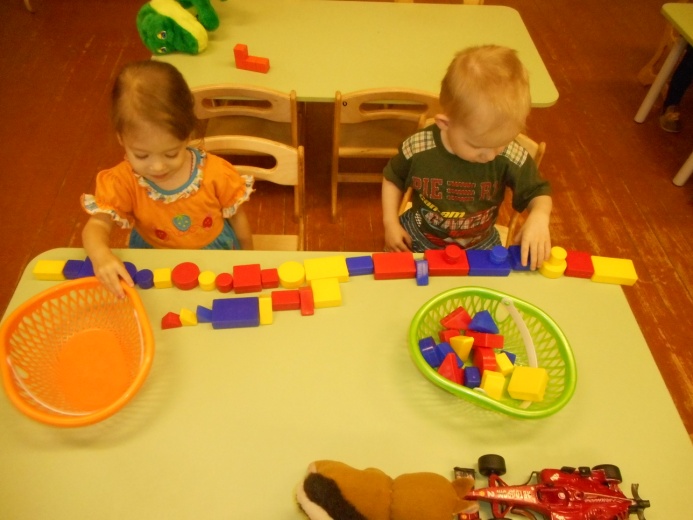 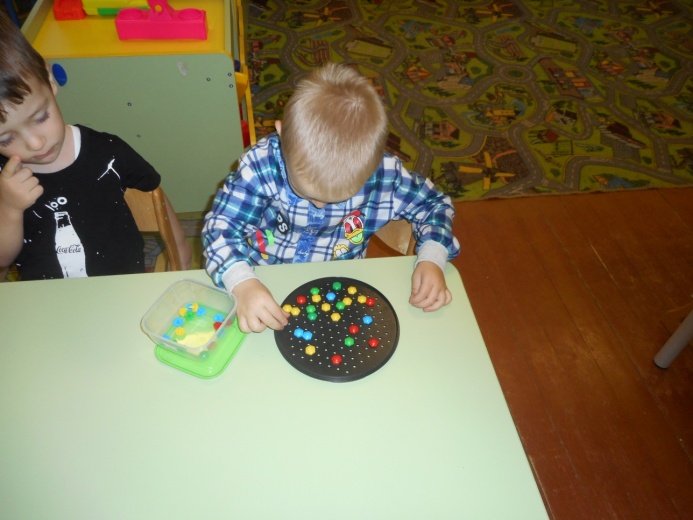 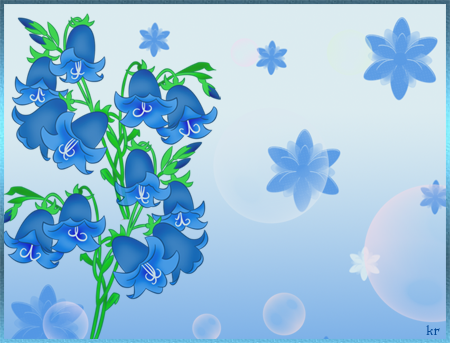 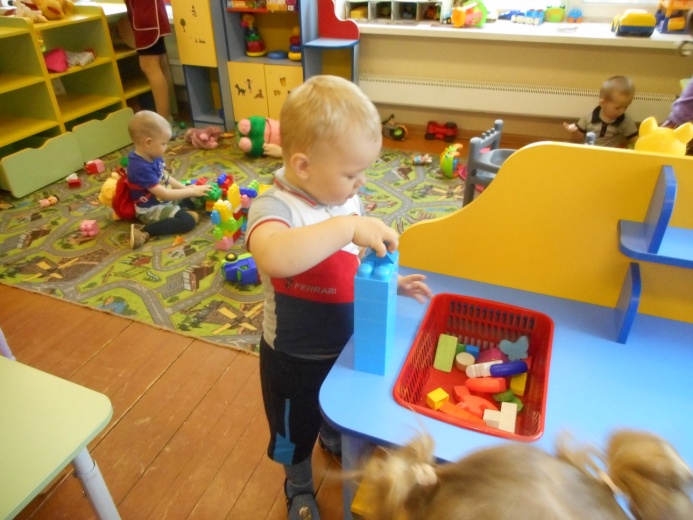 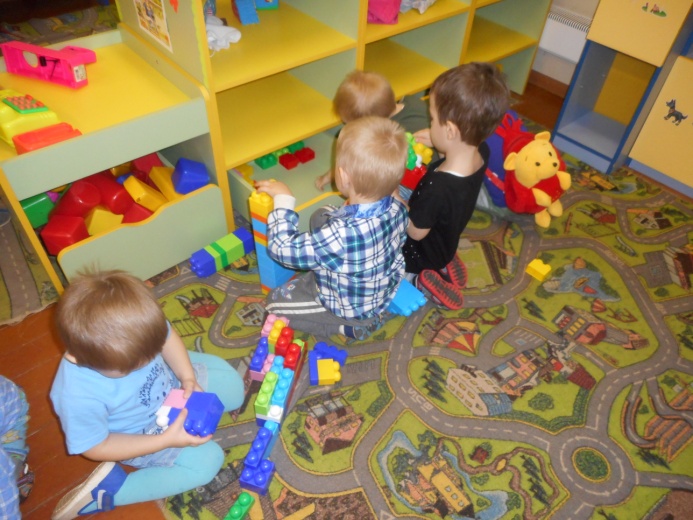 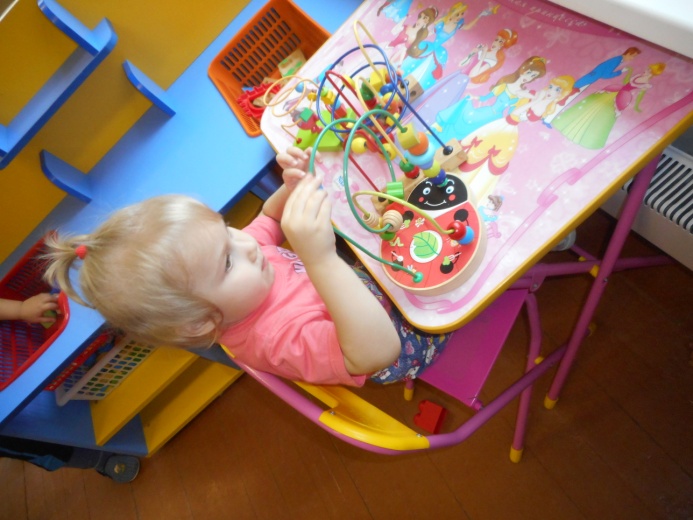 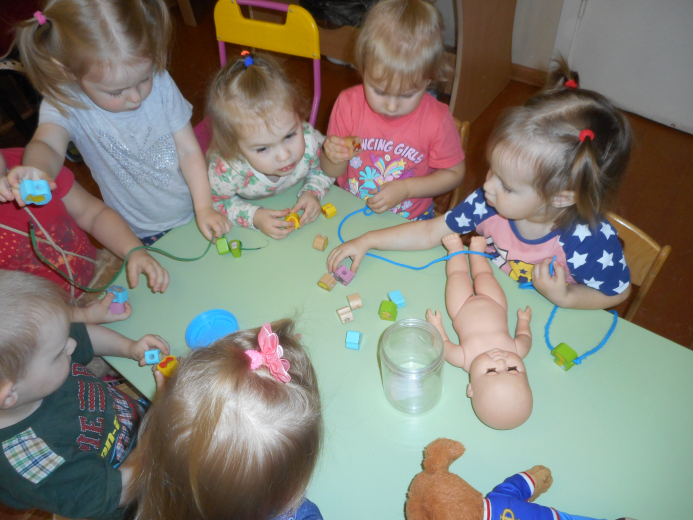 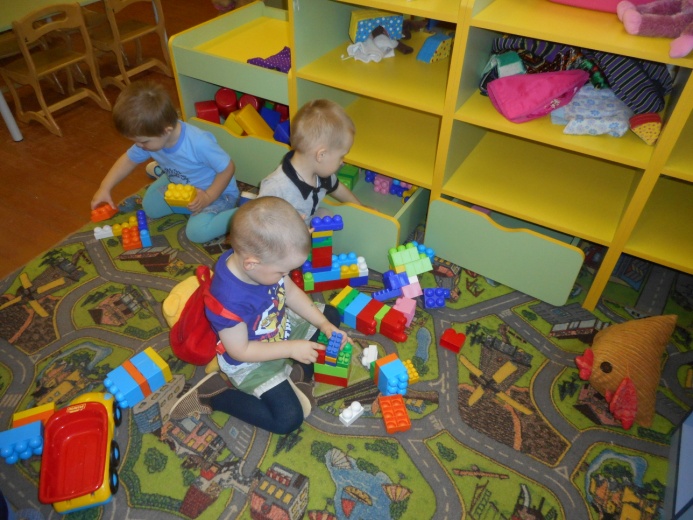 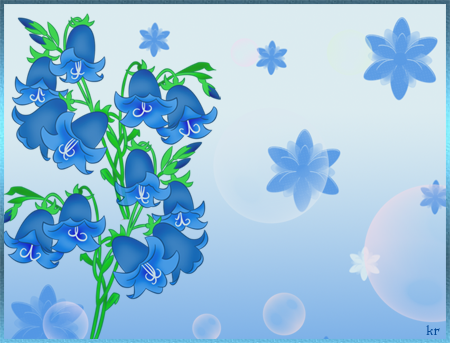 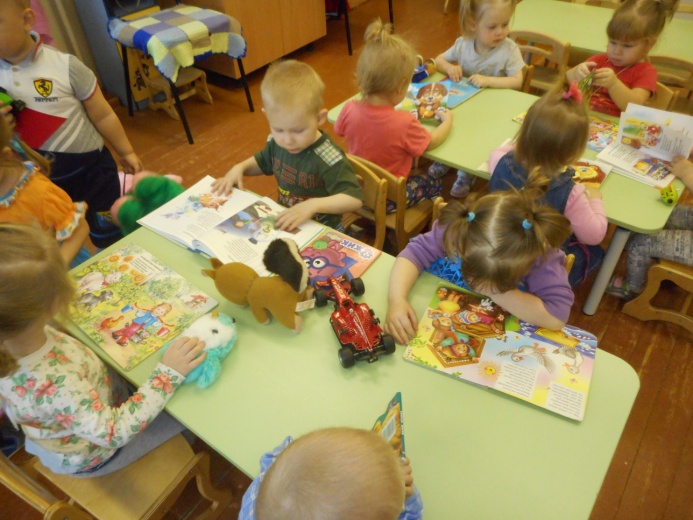 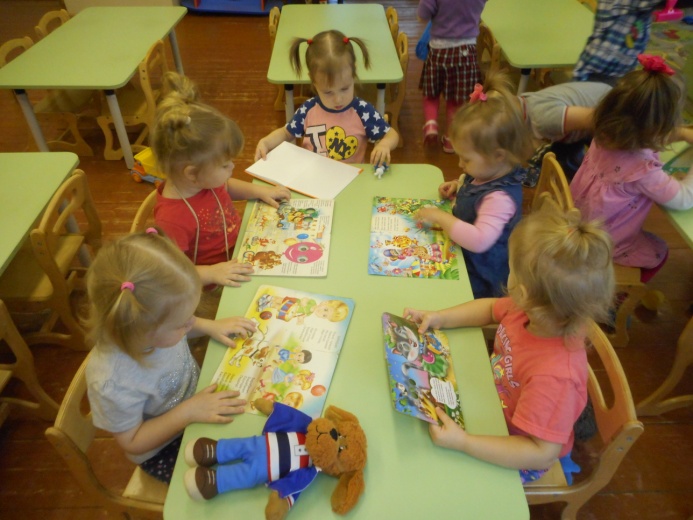 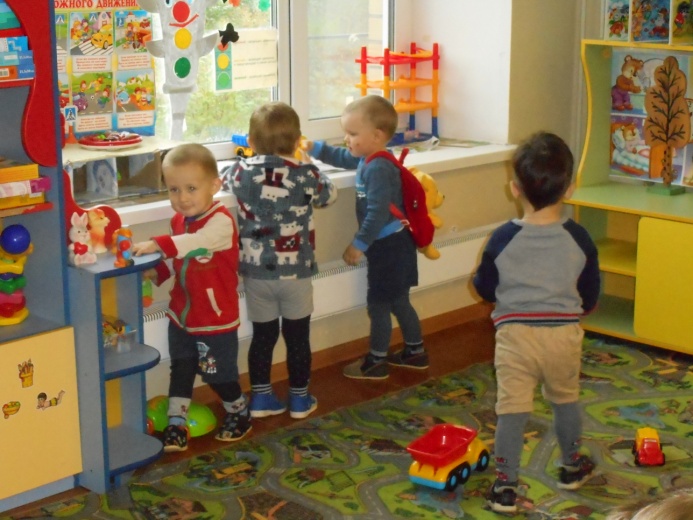 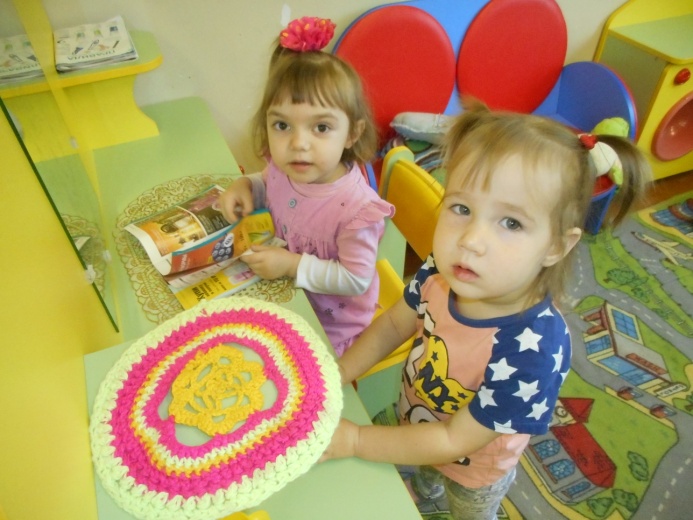 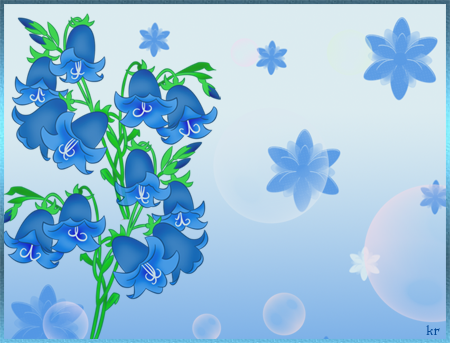 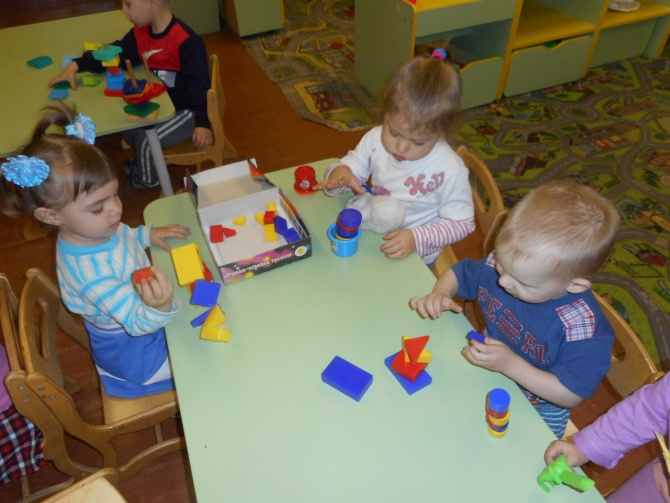 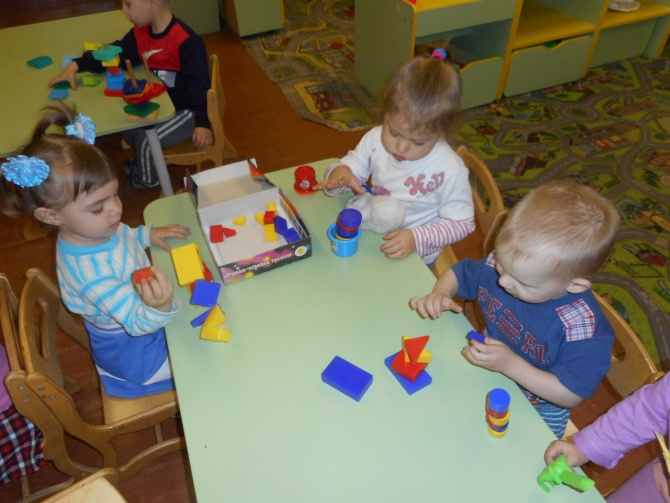 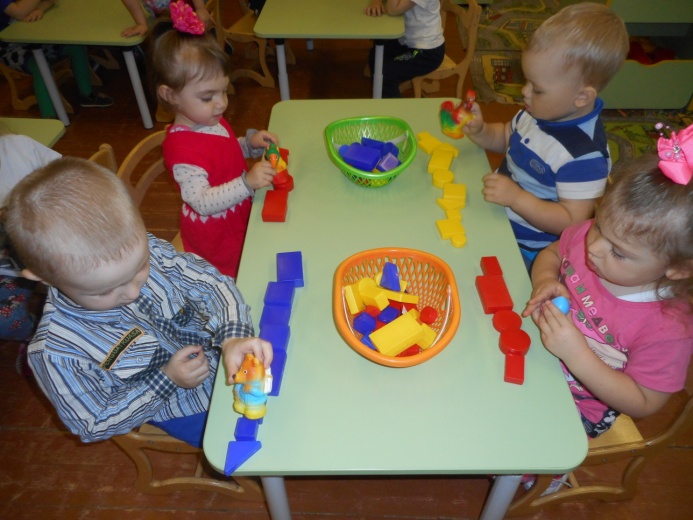 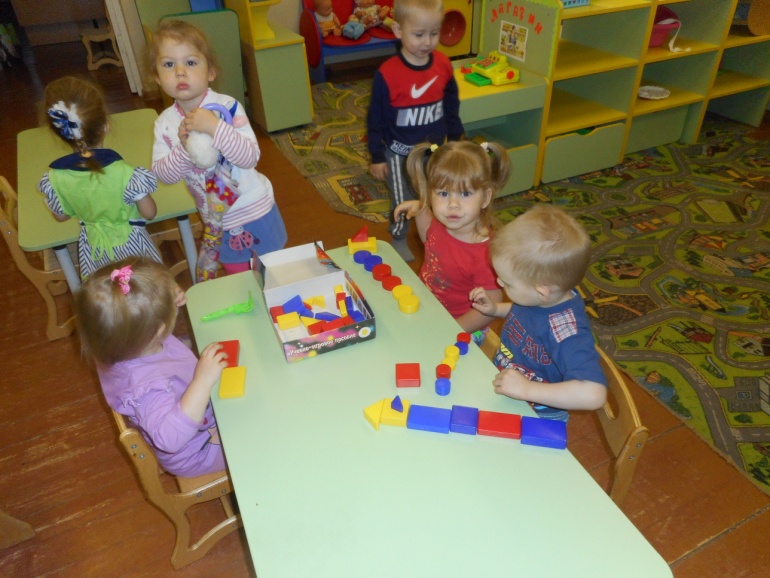 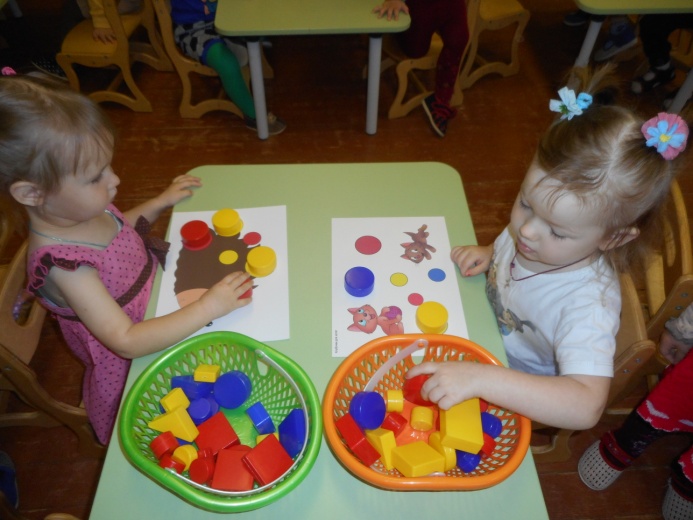 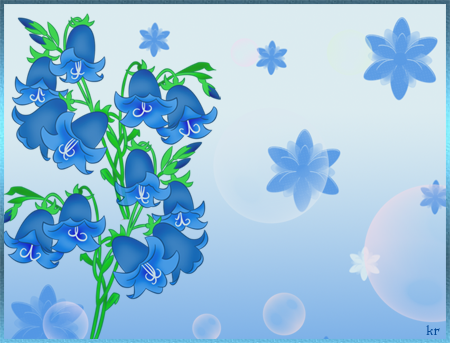 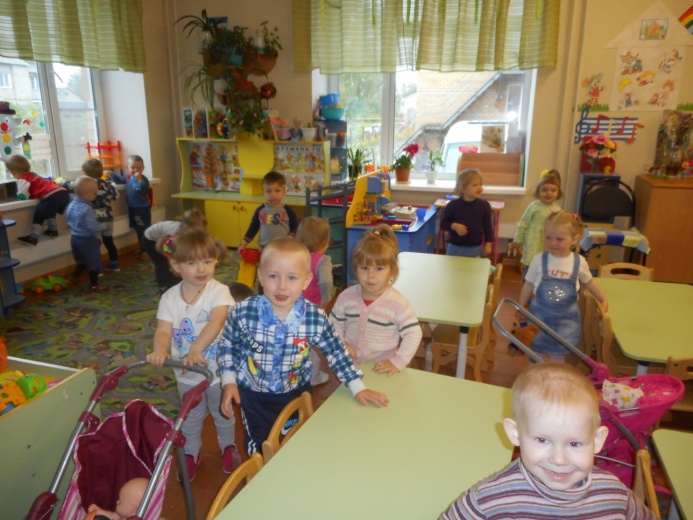 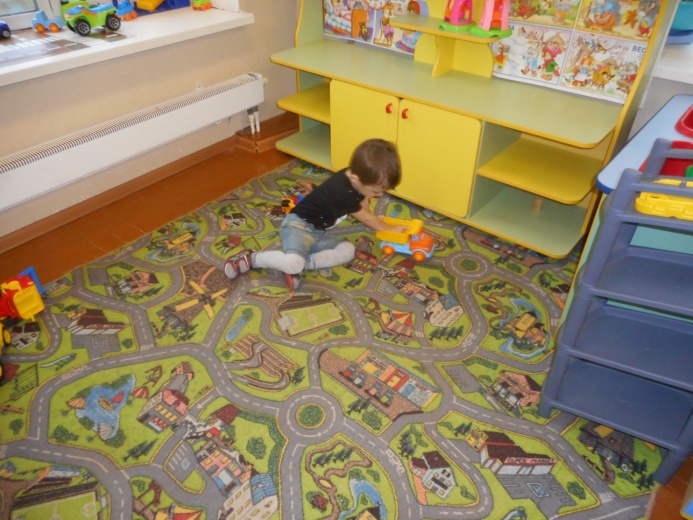 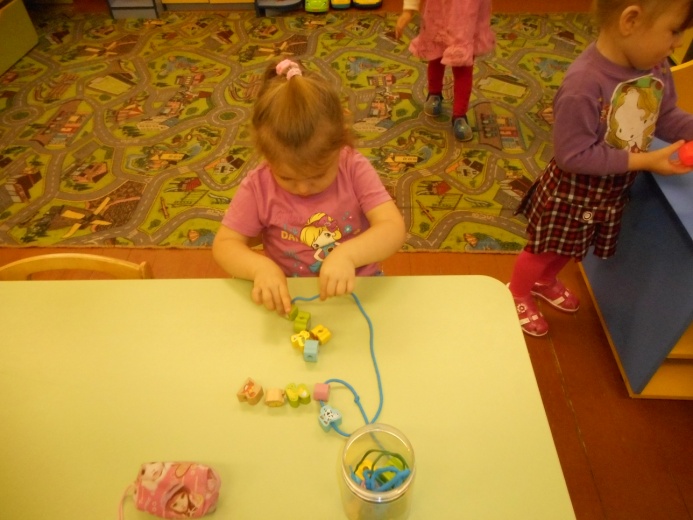 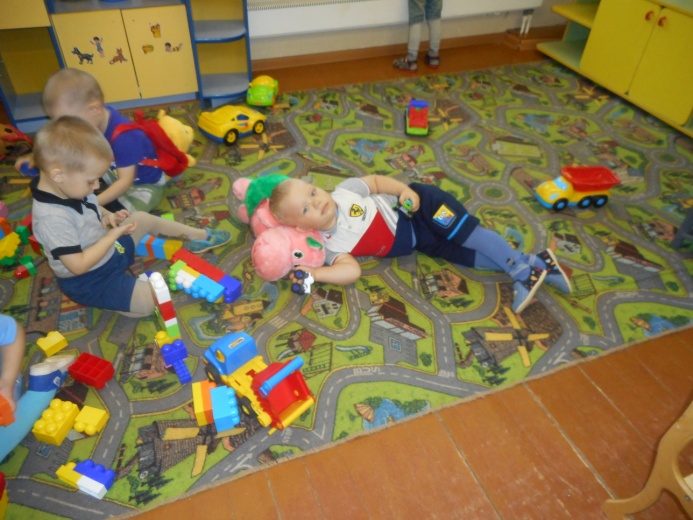 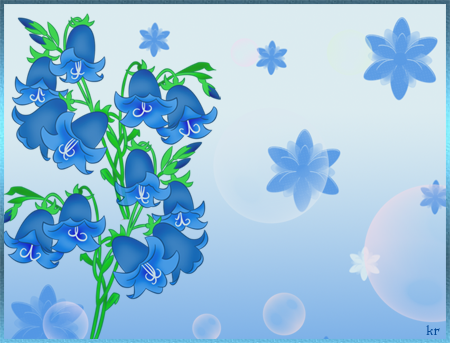 Непосредственно-образовательная деятельность
Знакомство с блоками Дьенеша
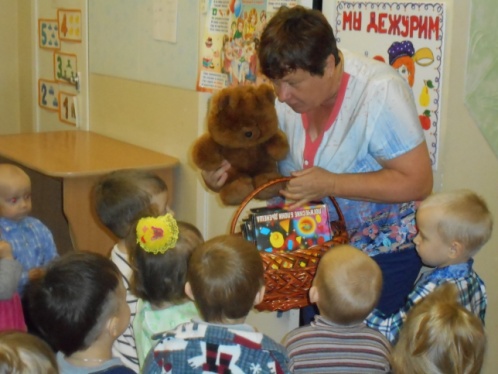 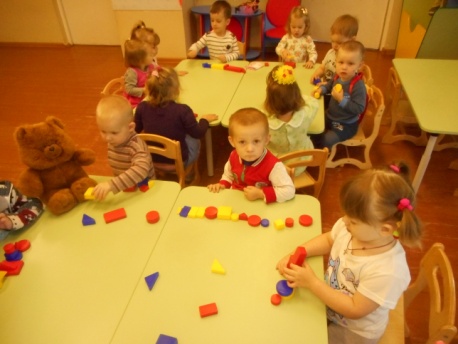 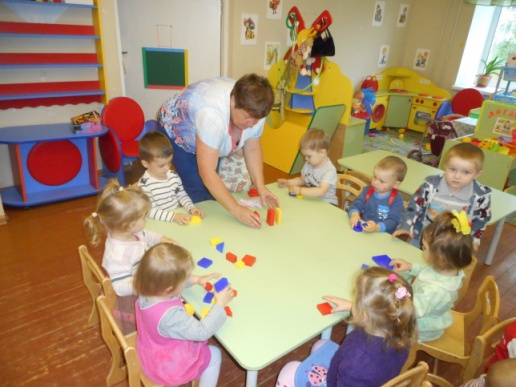 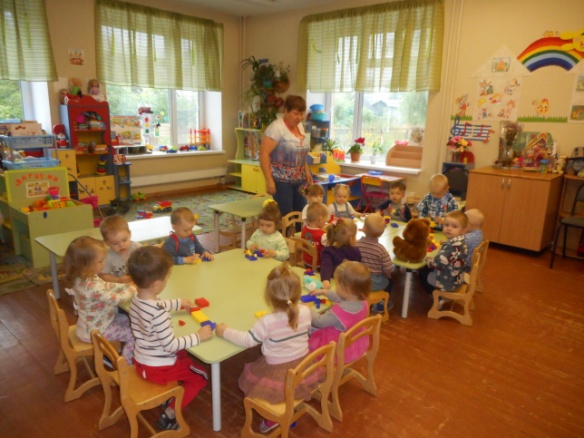 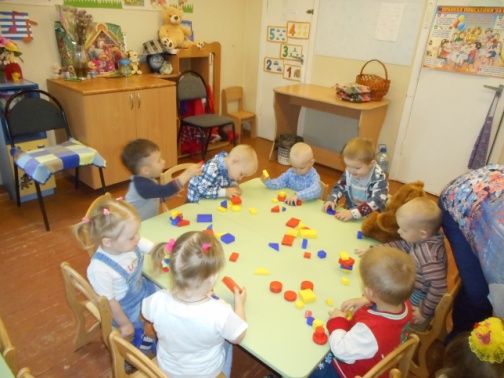 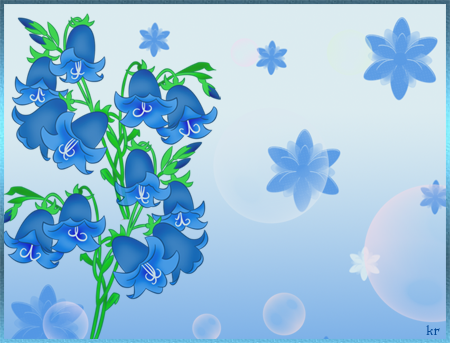 «Что нам привез мишка»
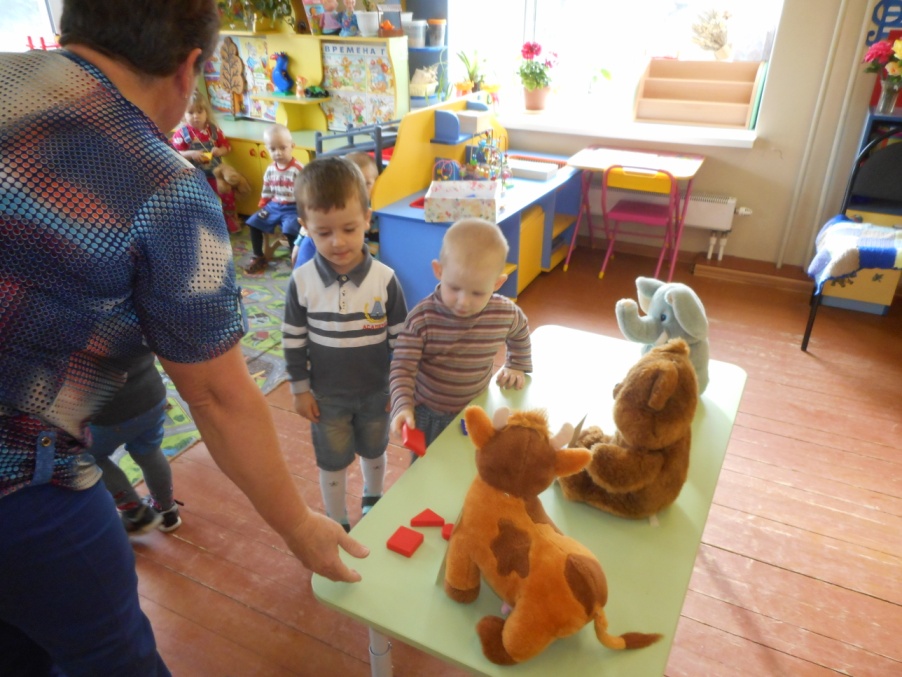 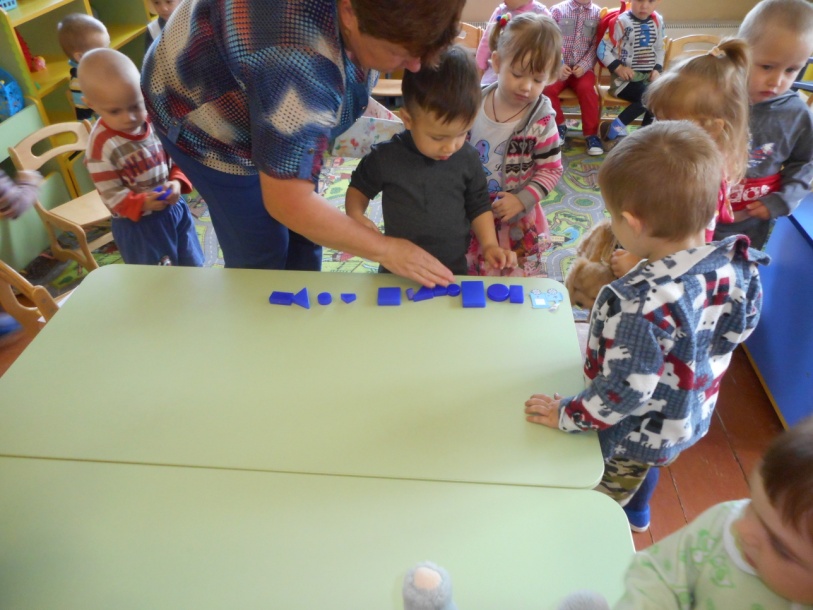 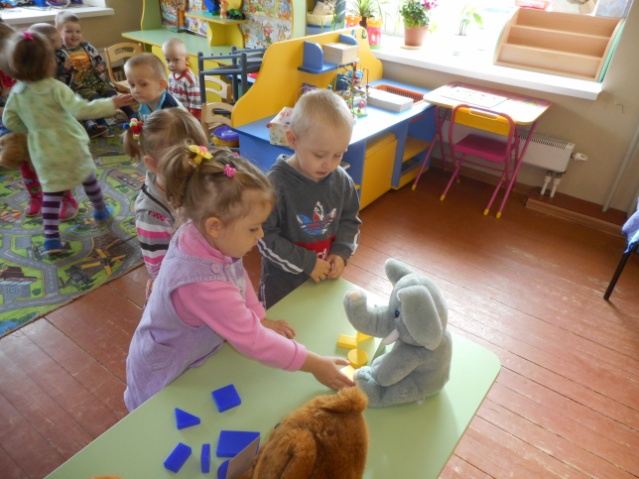 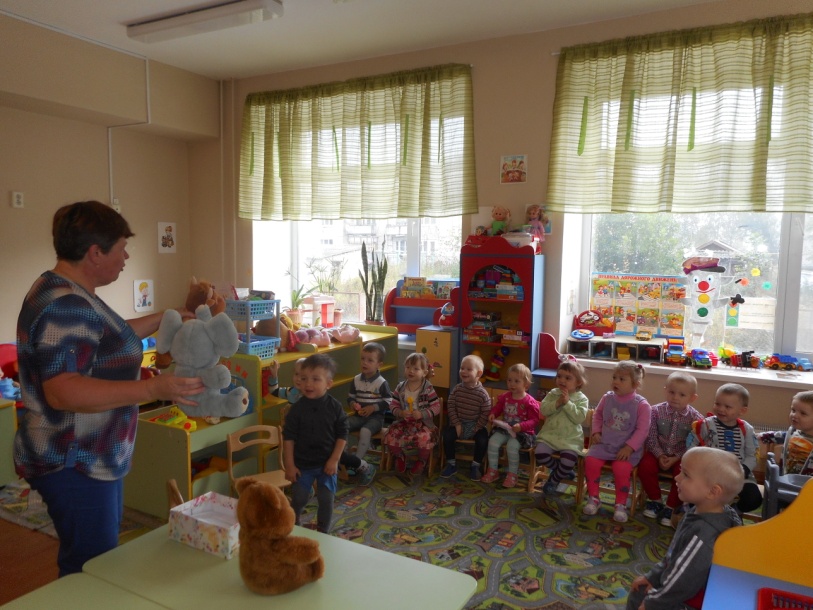 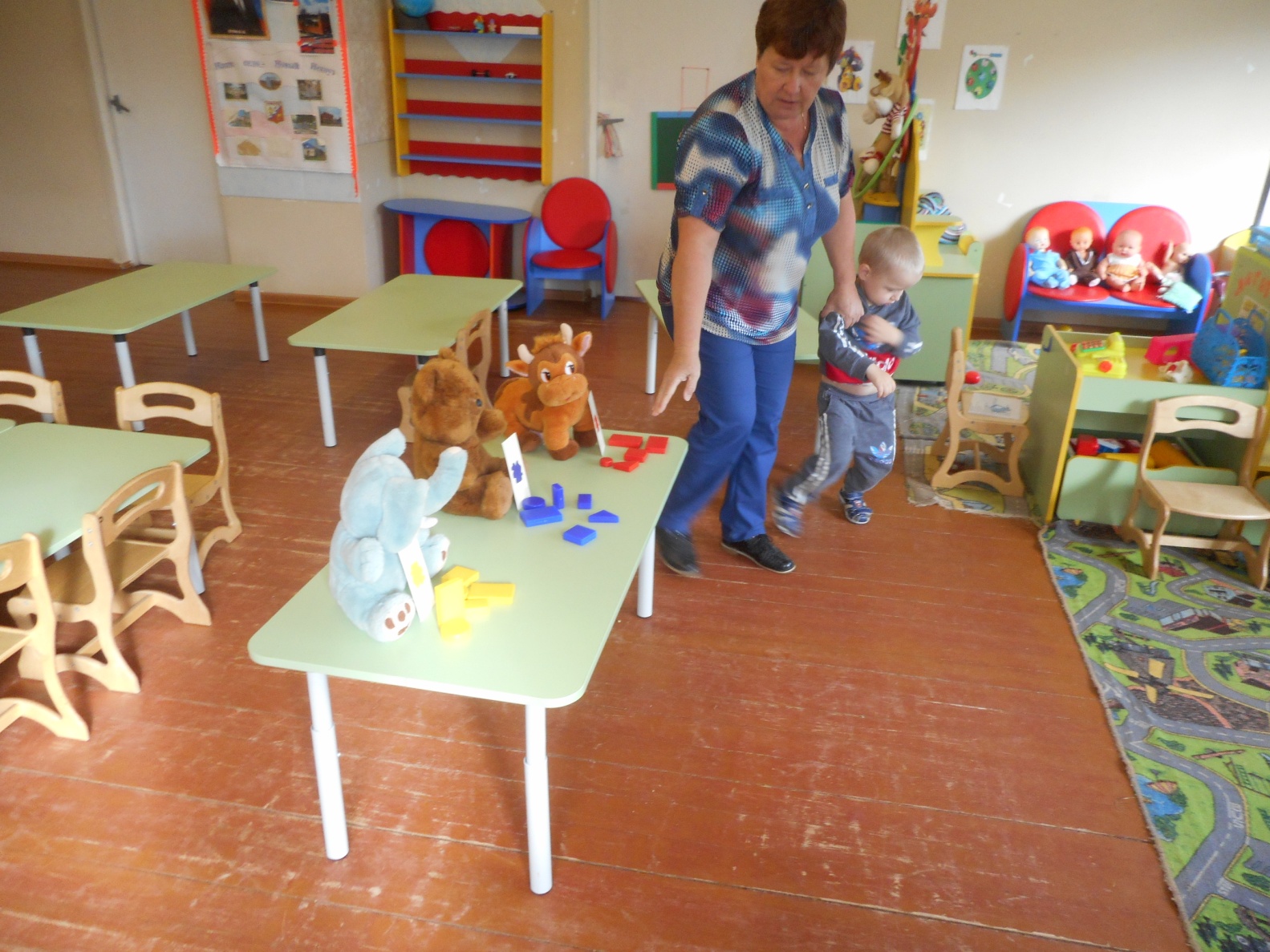 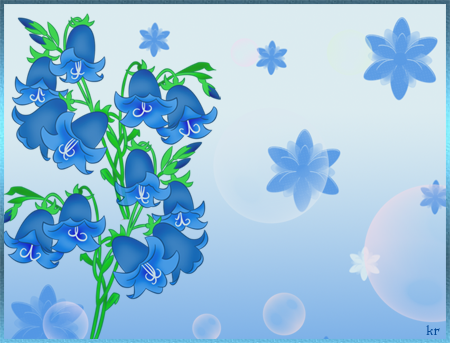 Форма: круг, квадрат
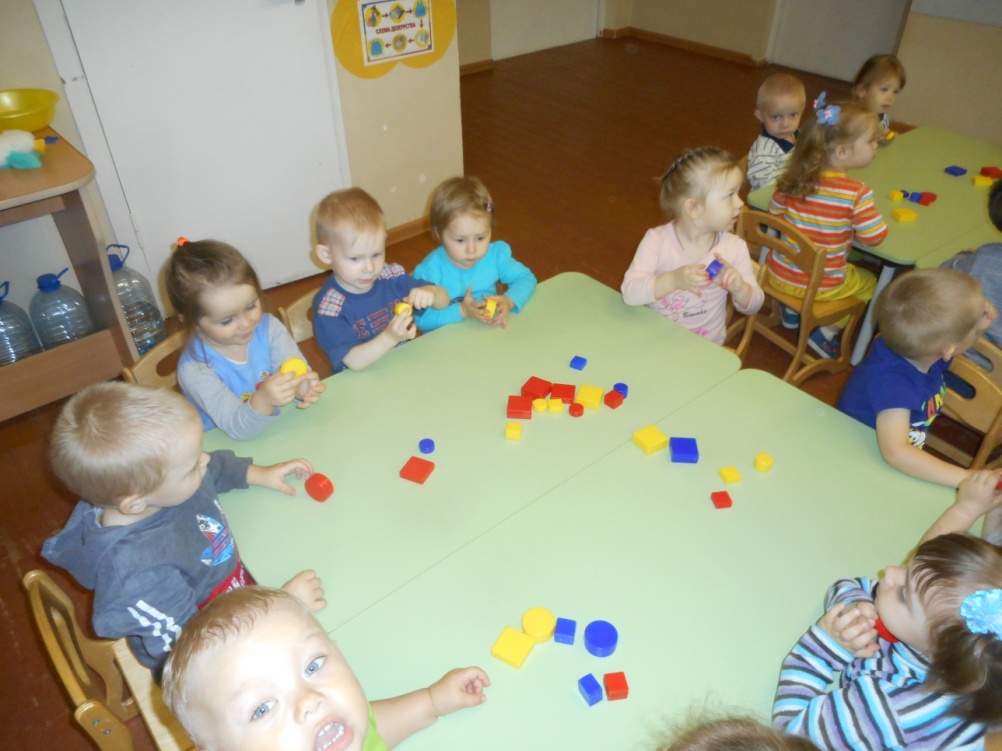 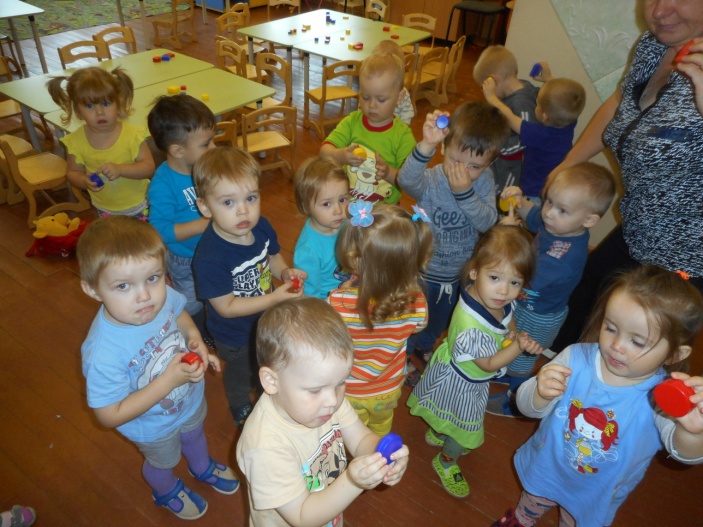 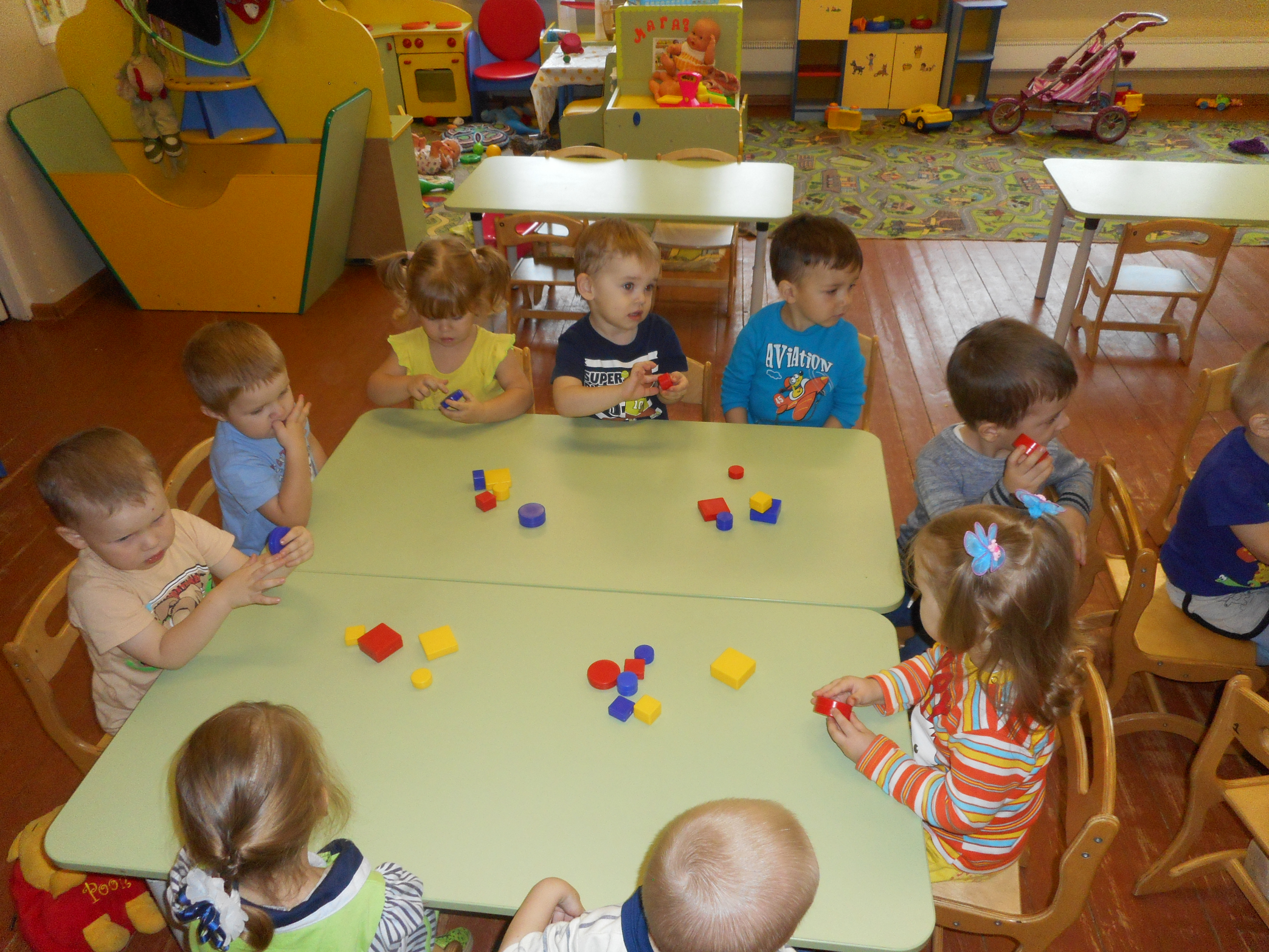 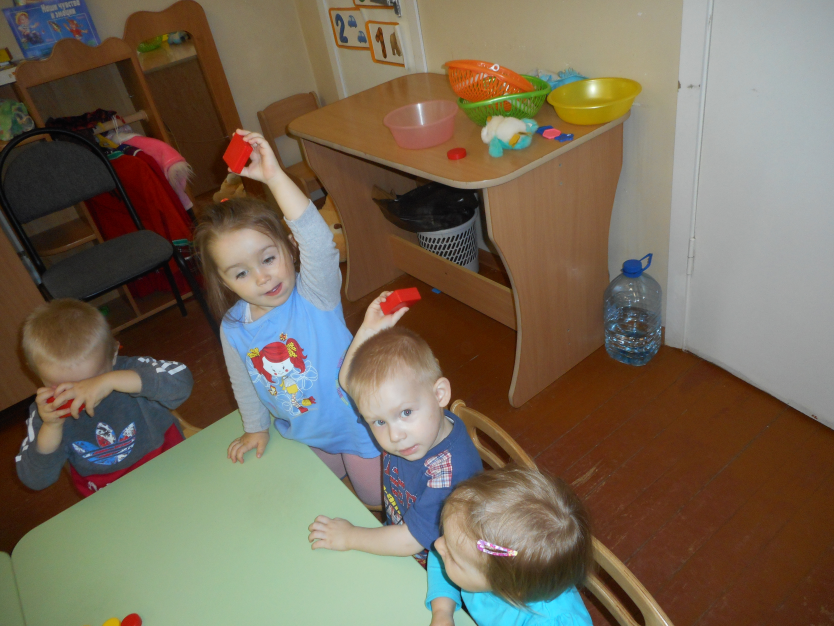 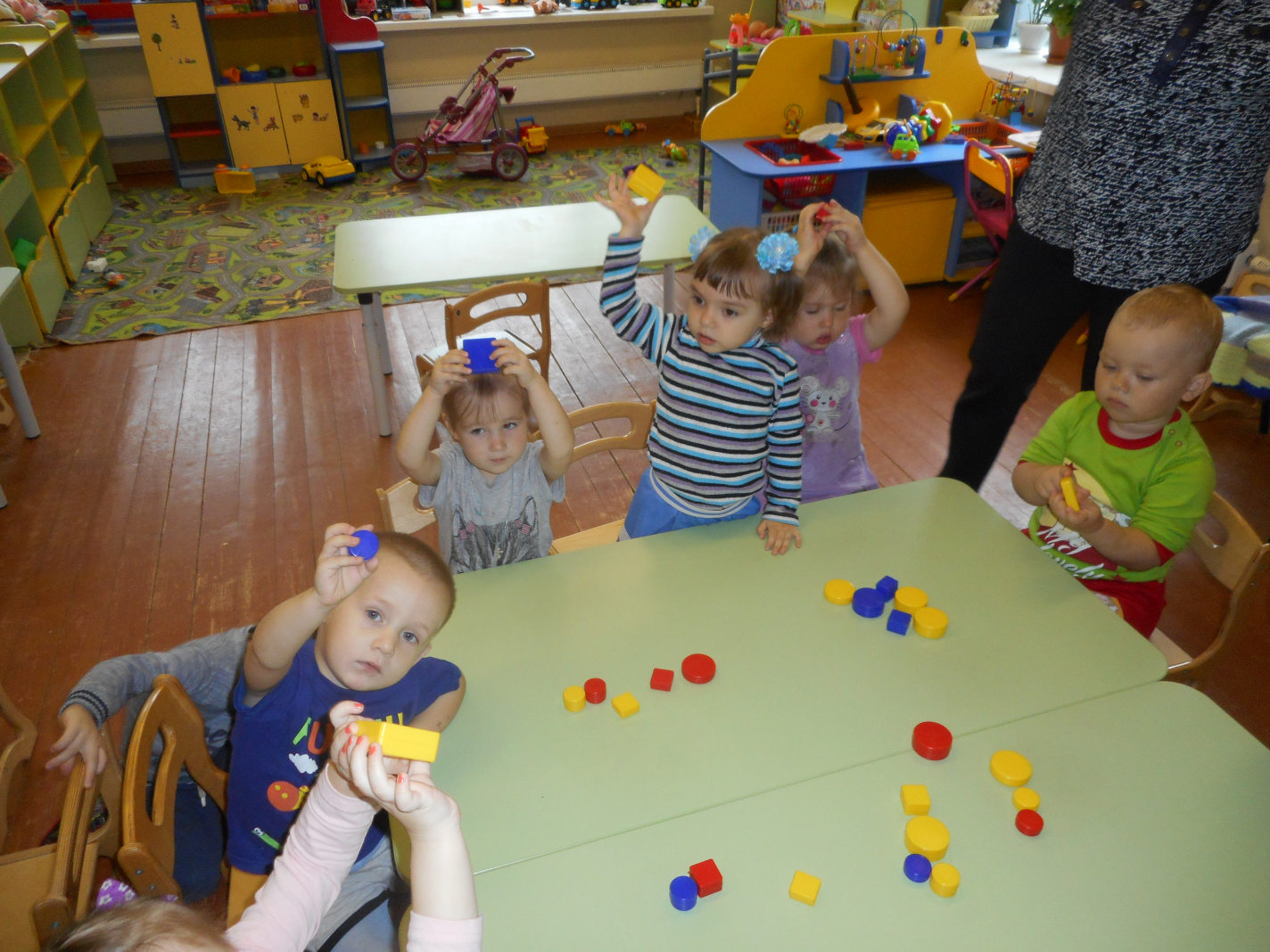 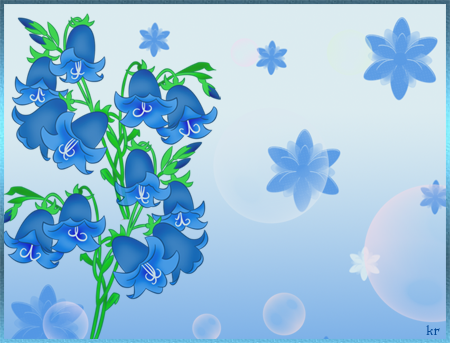 «Найди такой же»
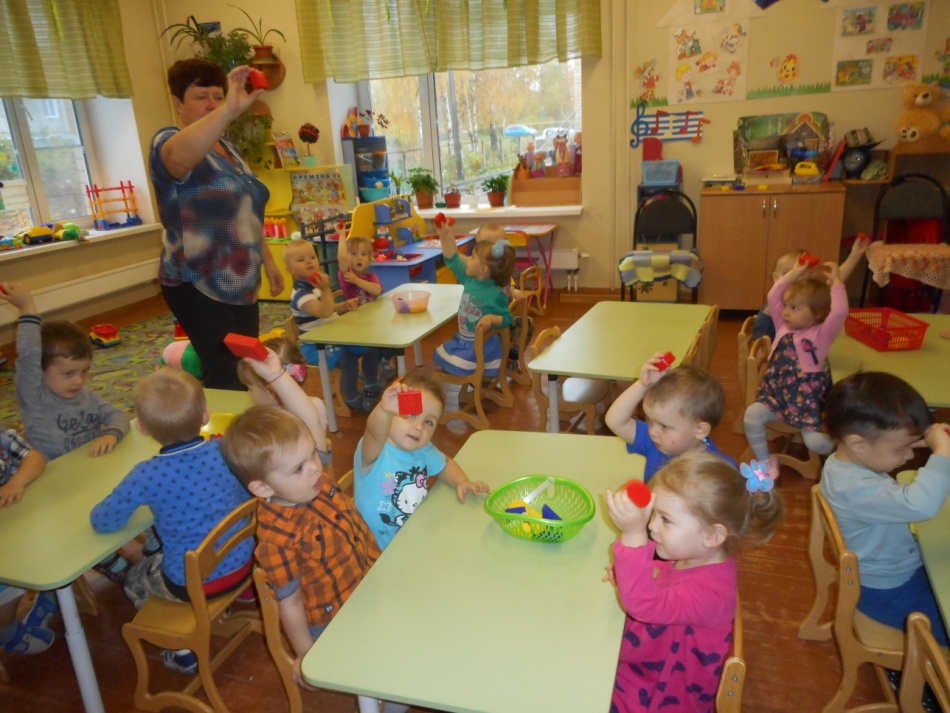 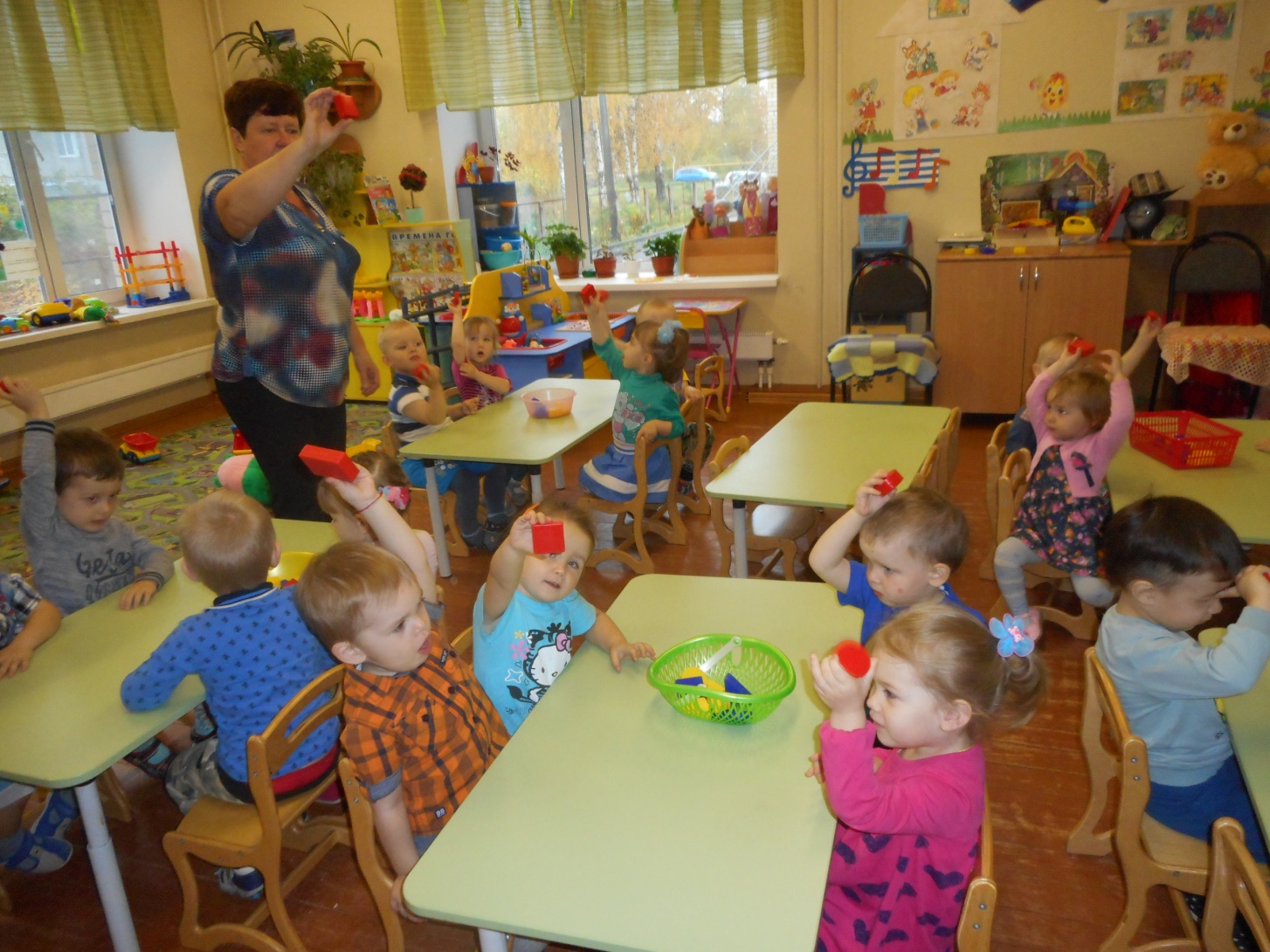 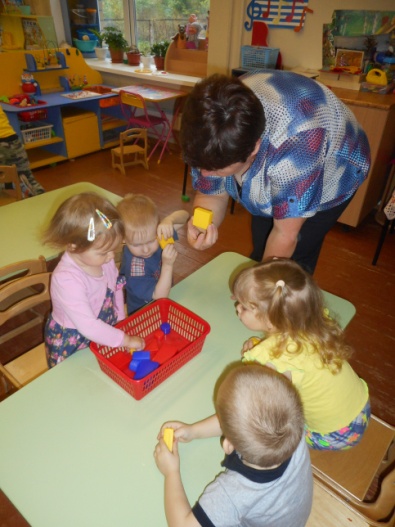 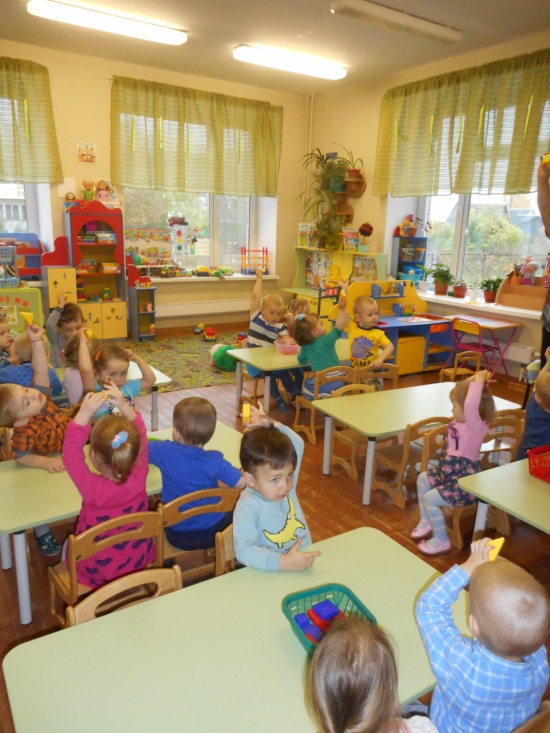 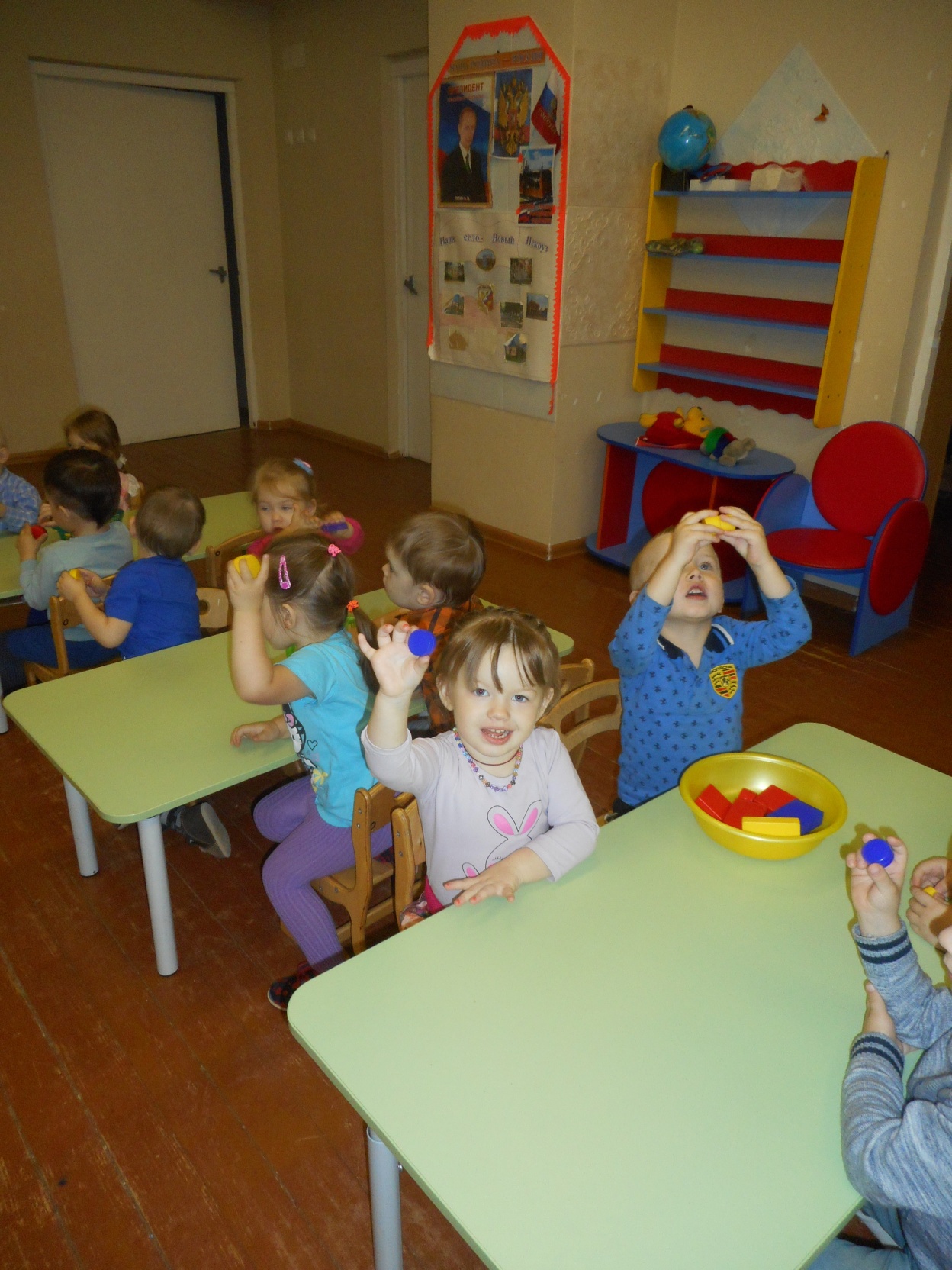 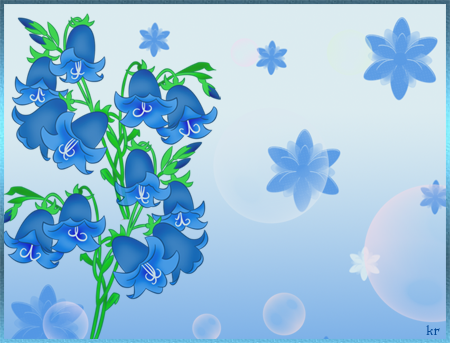 Аппликация «Листопад»
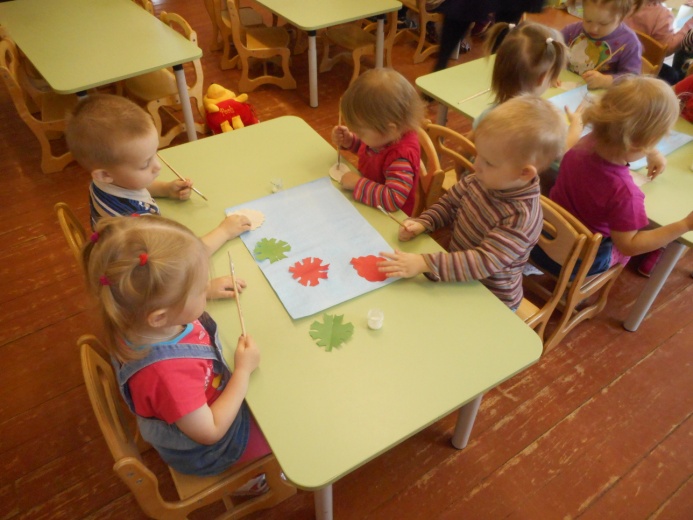 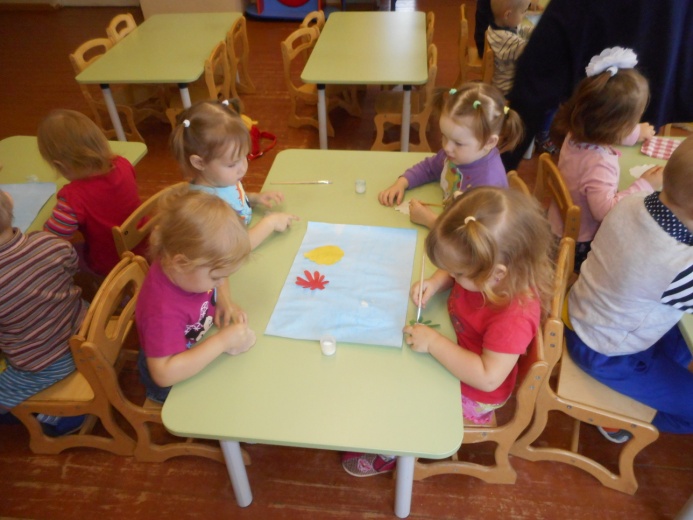 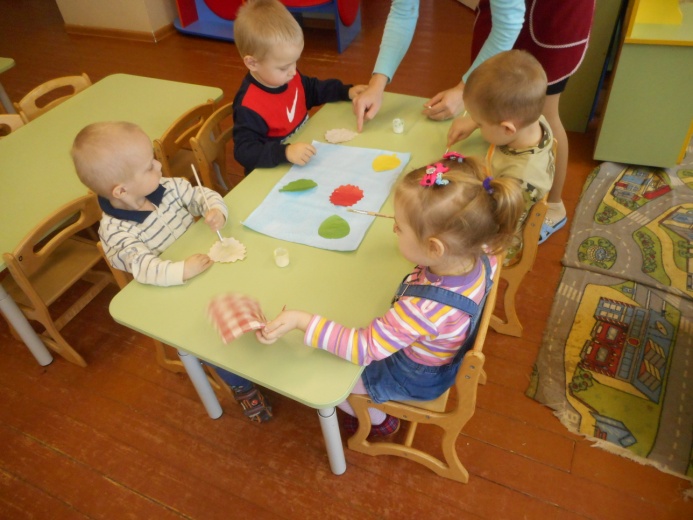 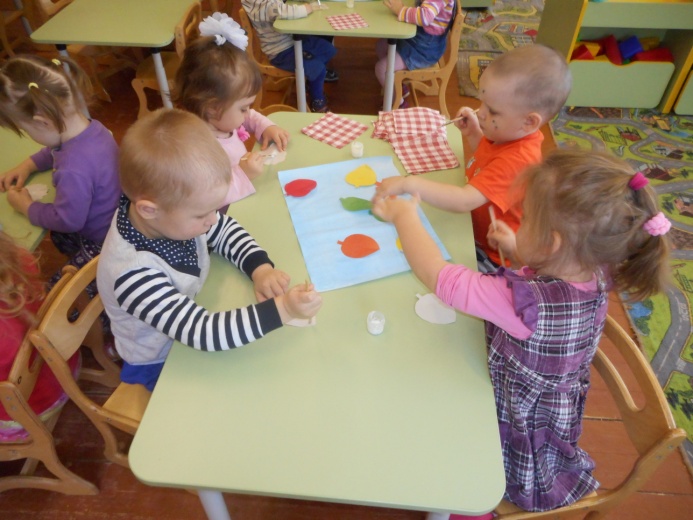 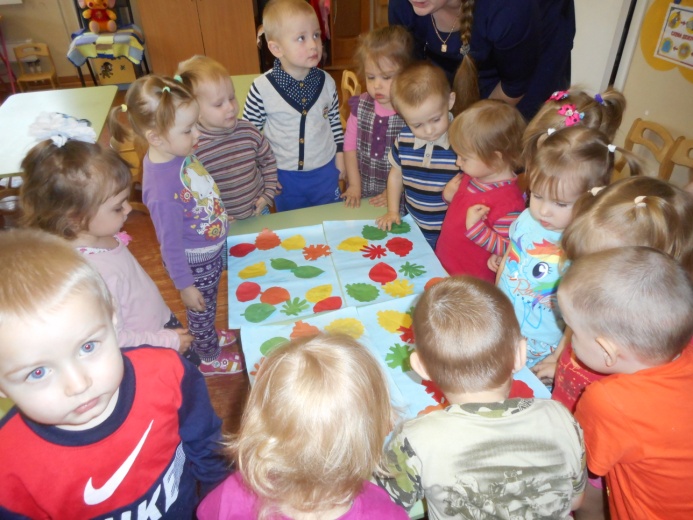 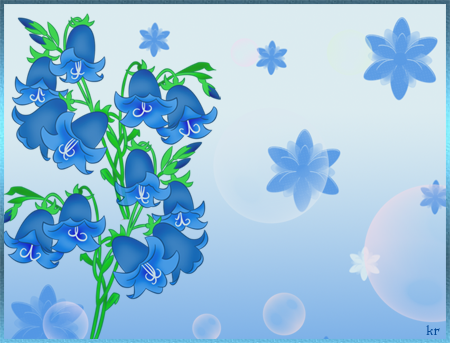 Физкультура
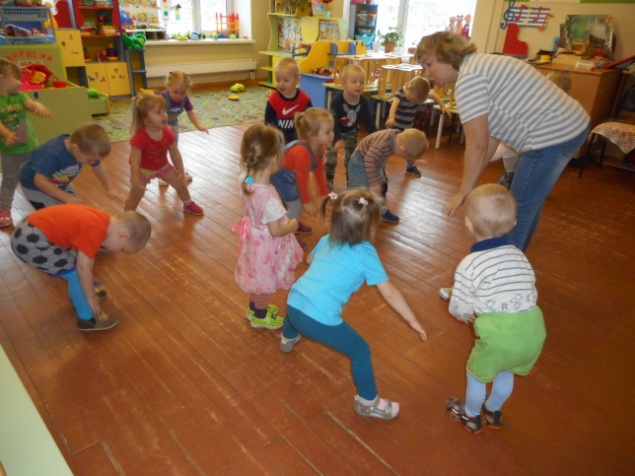 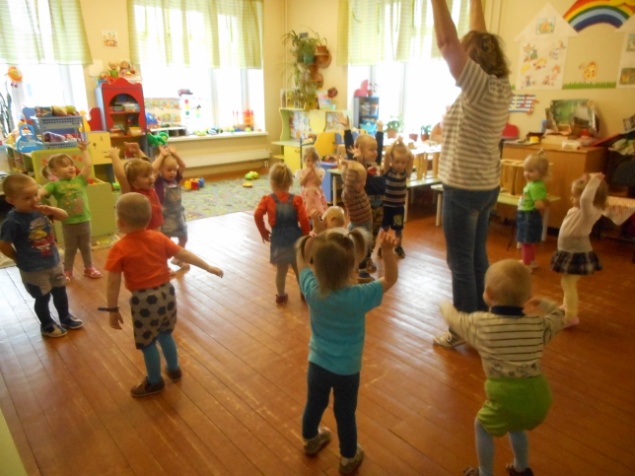 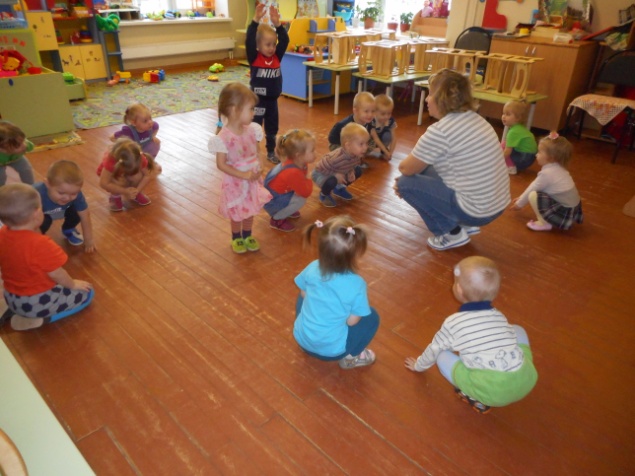 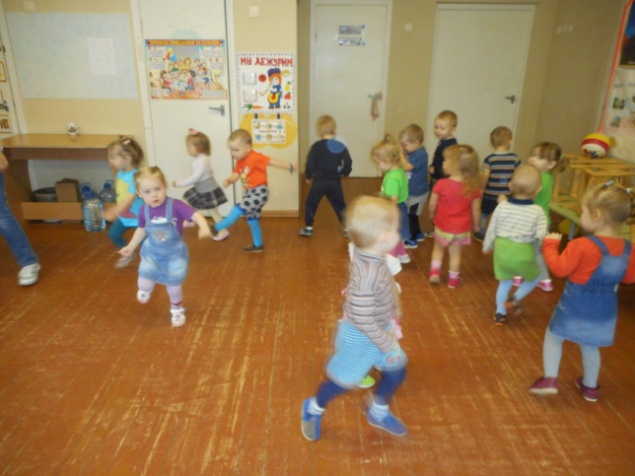 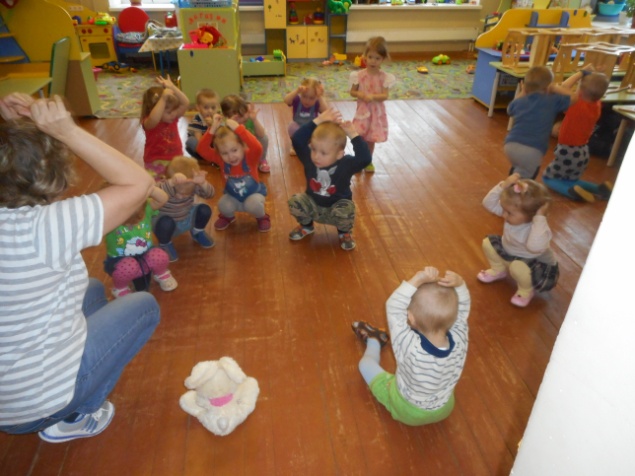 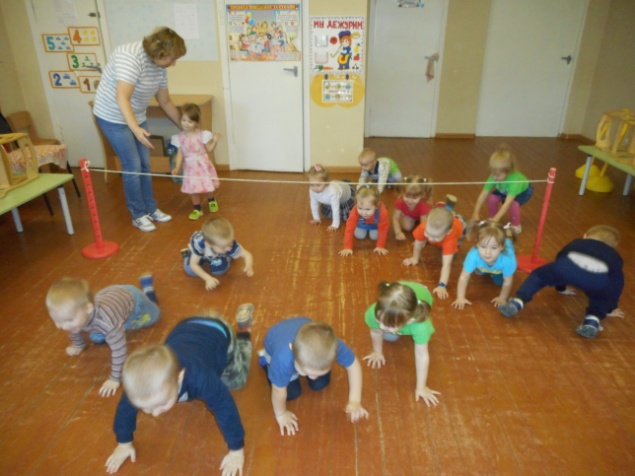 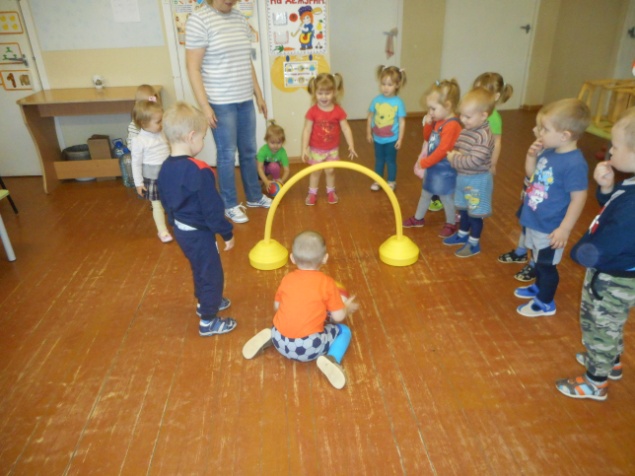 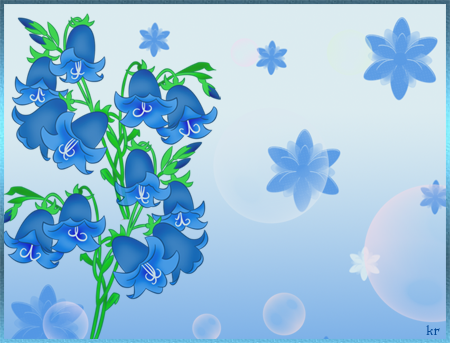 Режимные моменты
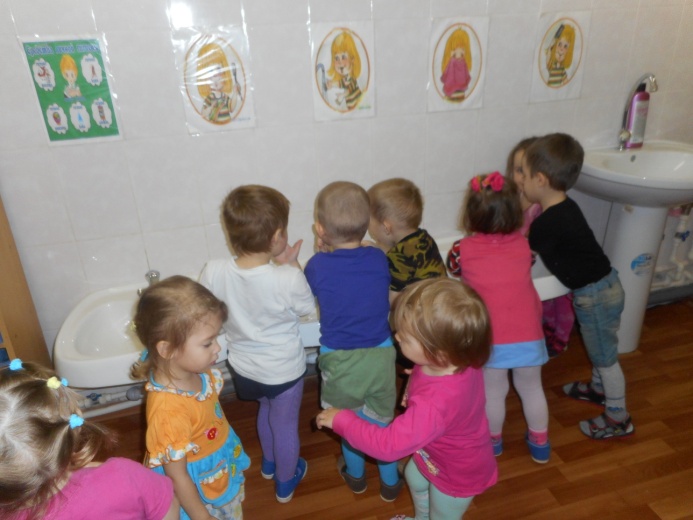 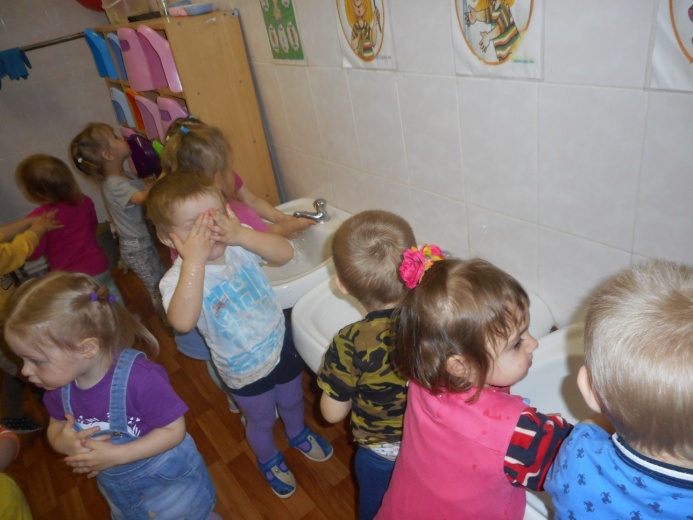 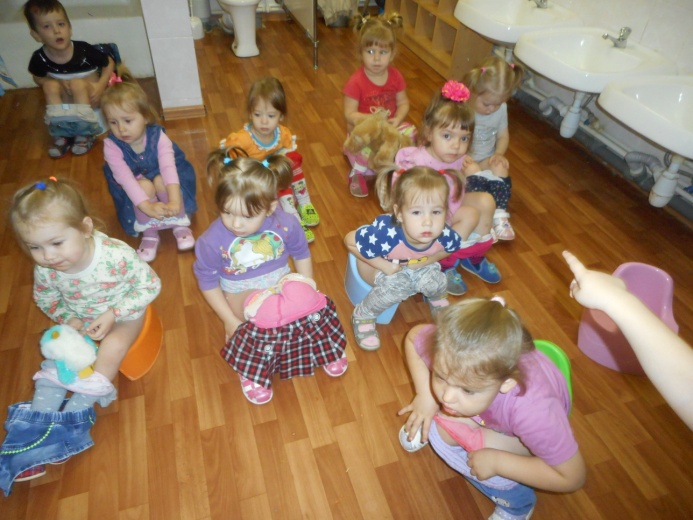 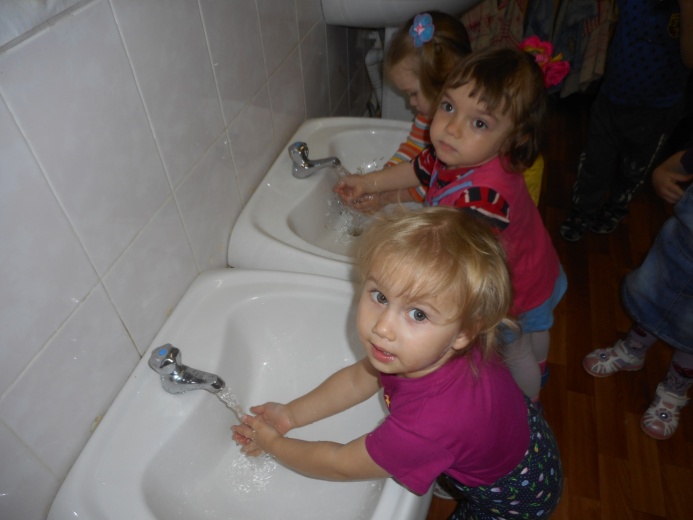 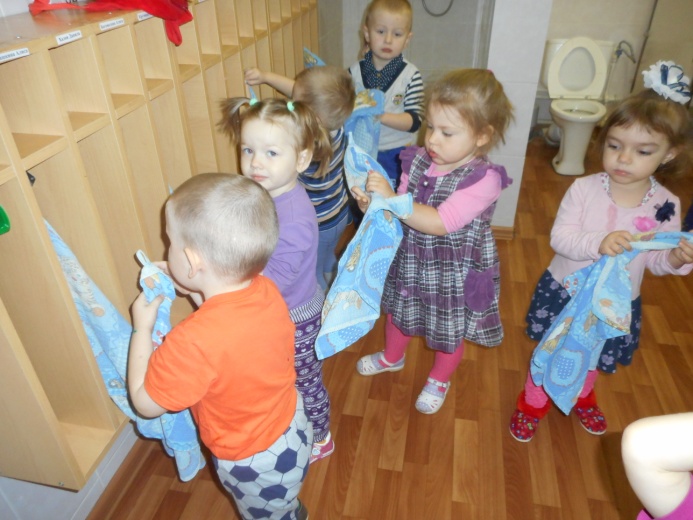 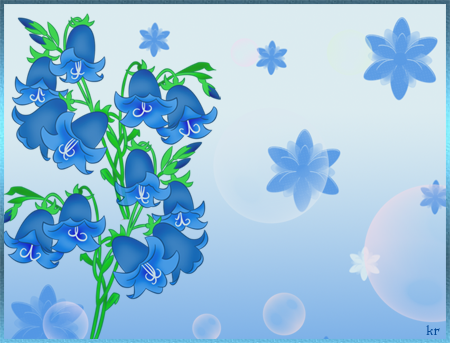 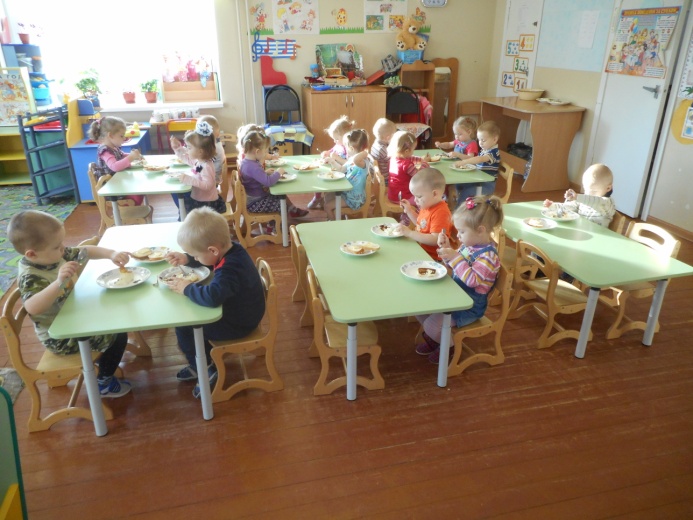 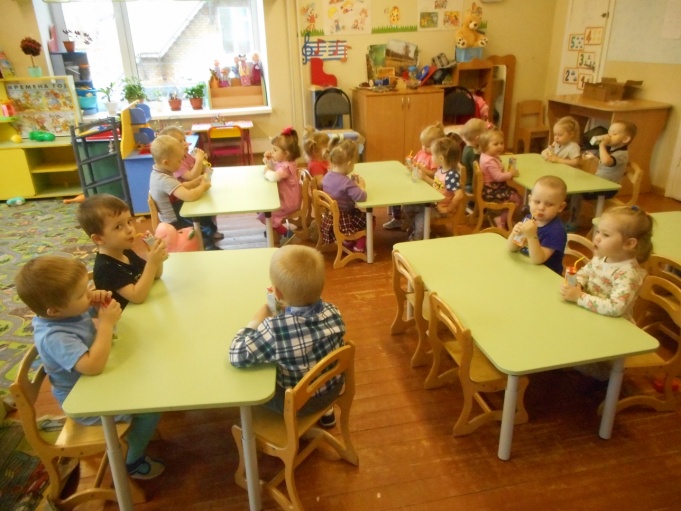 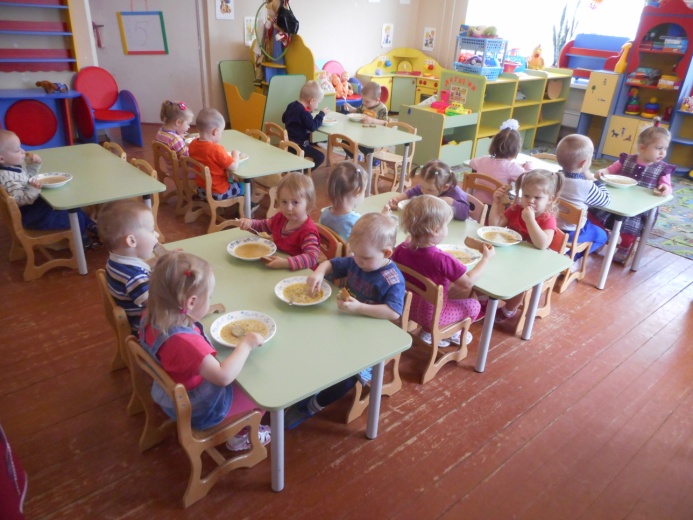 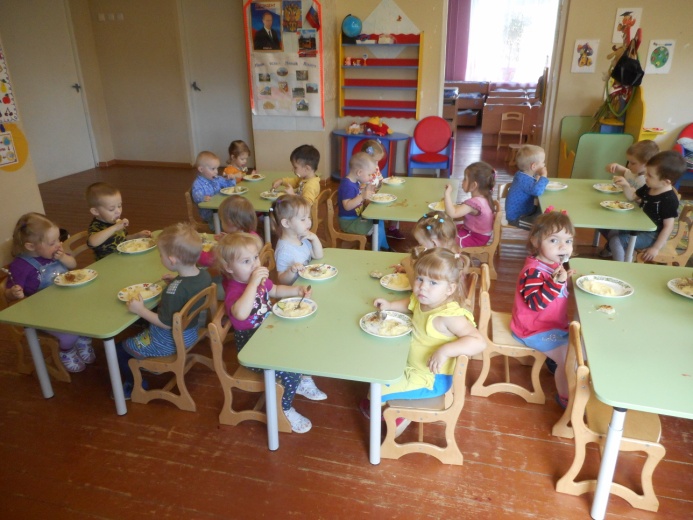 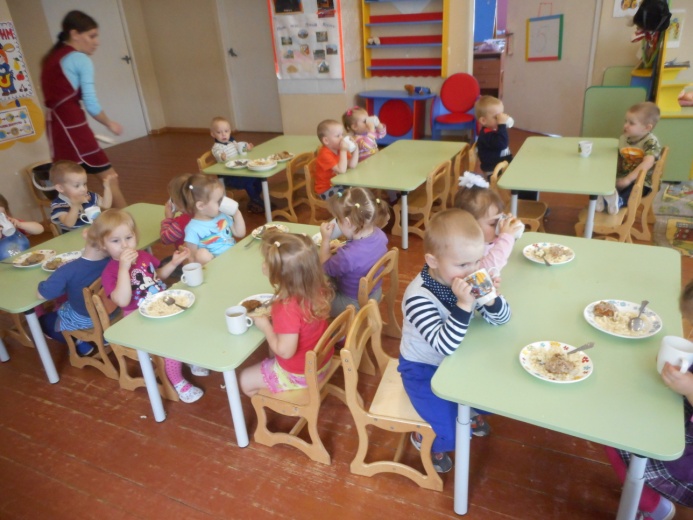 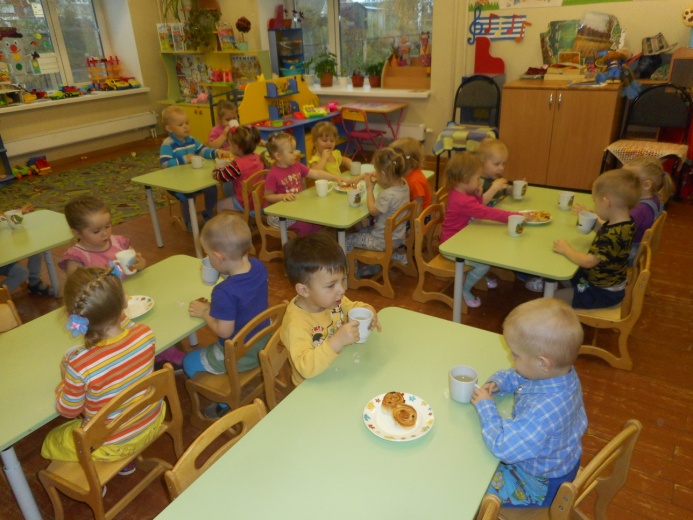 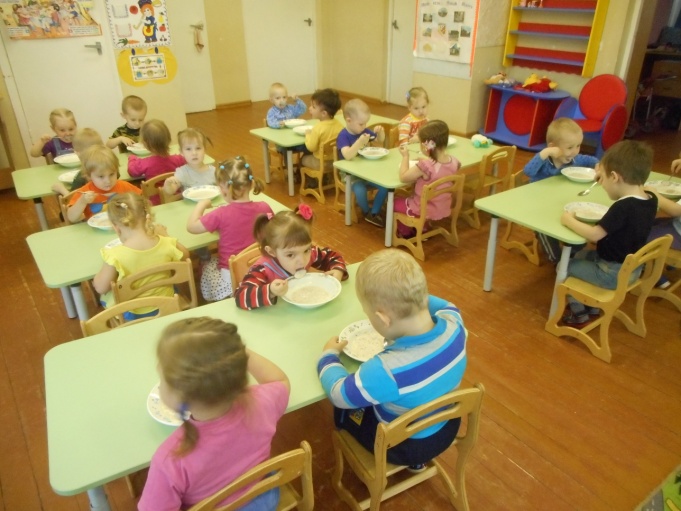 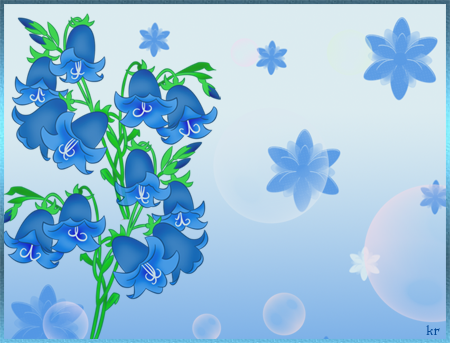 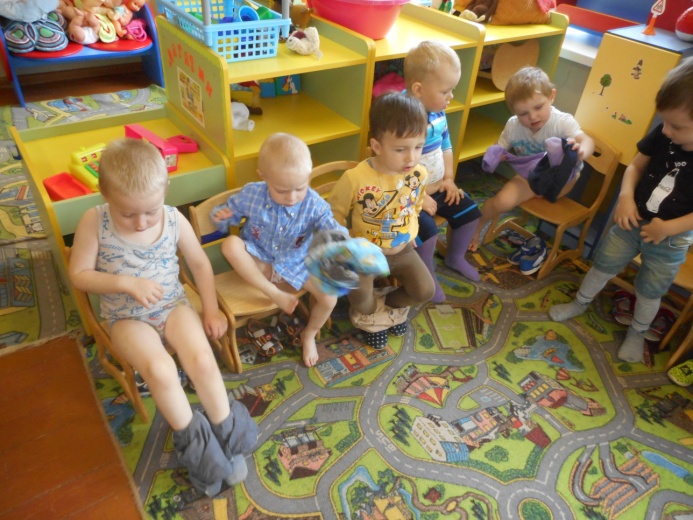 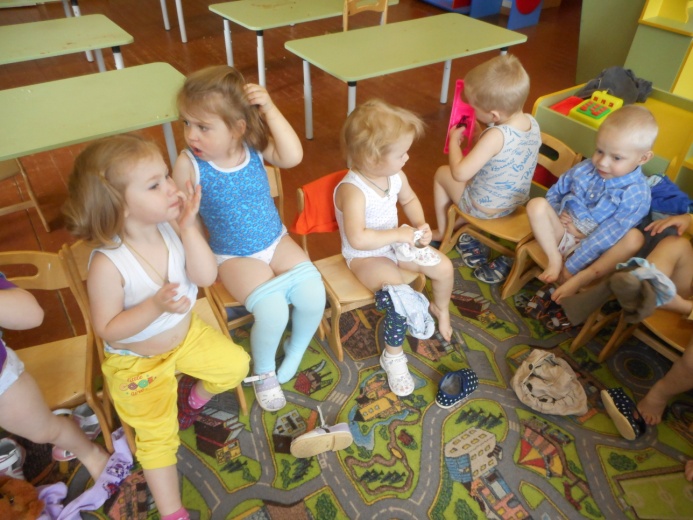 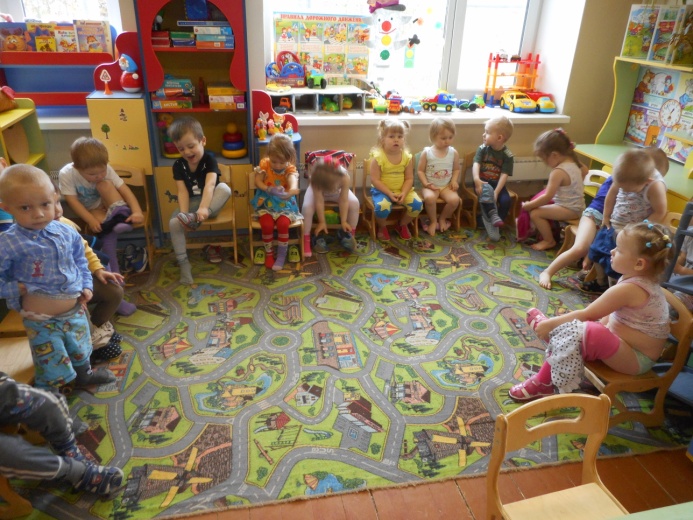 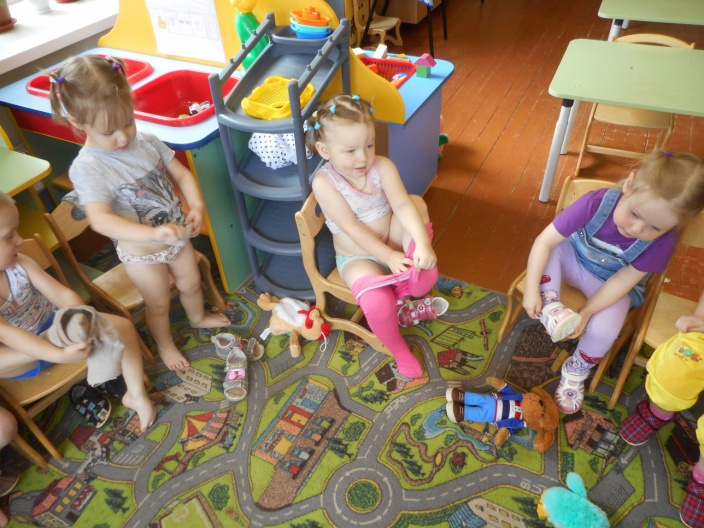 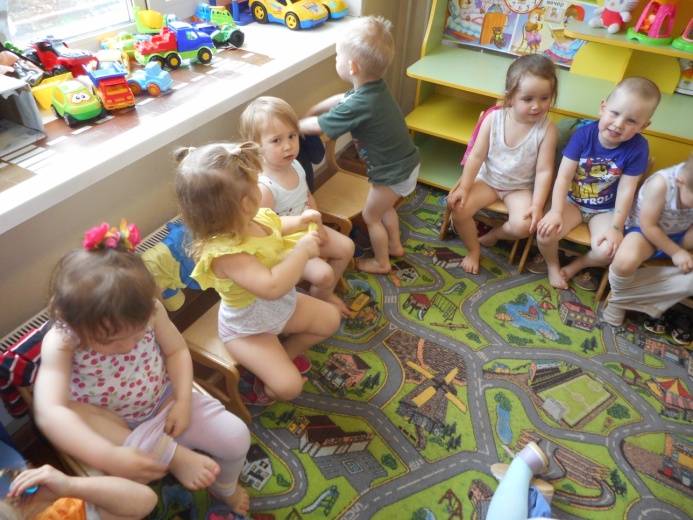 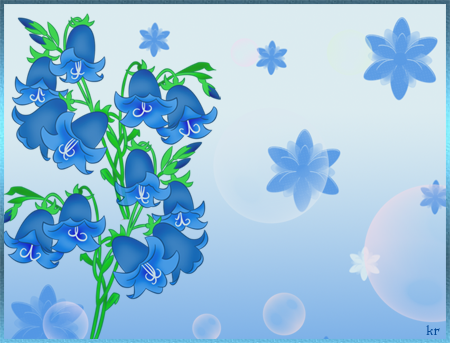 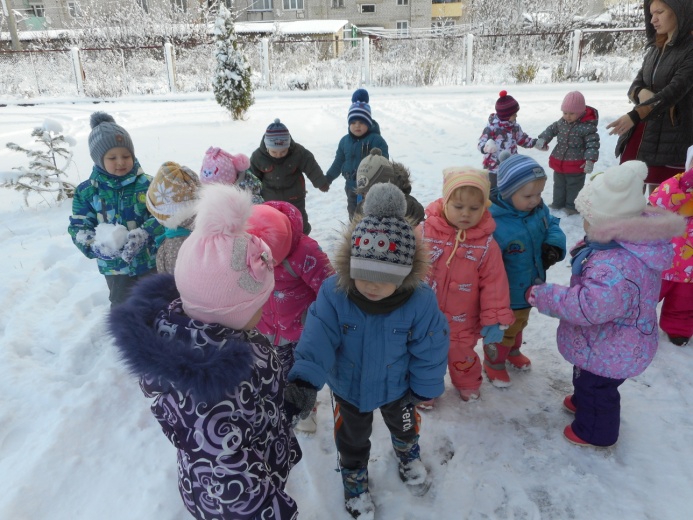 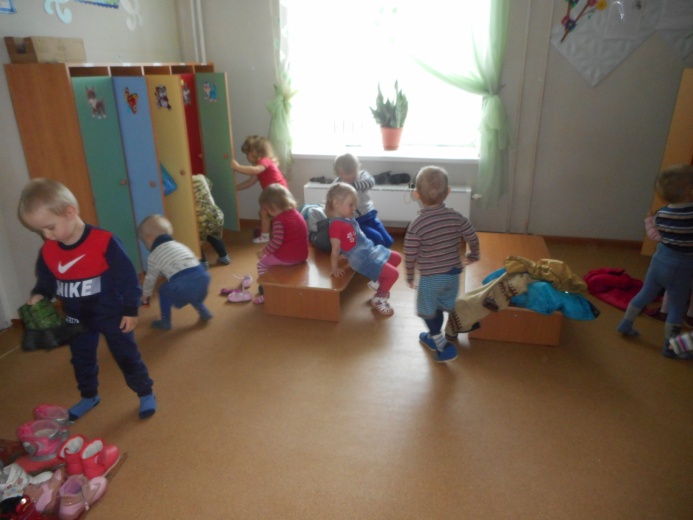 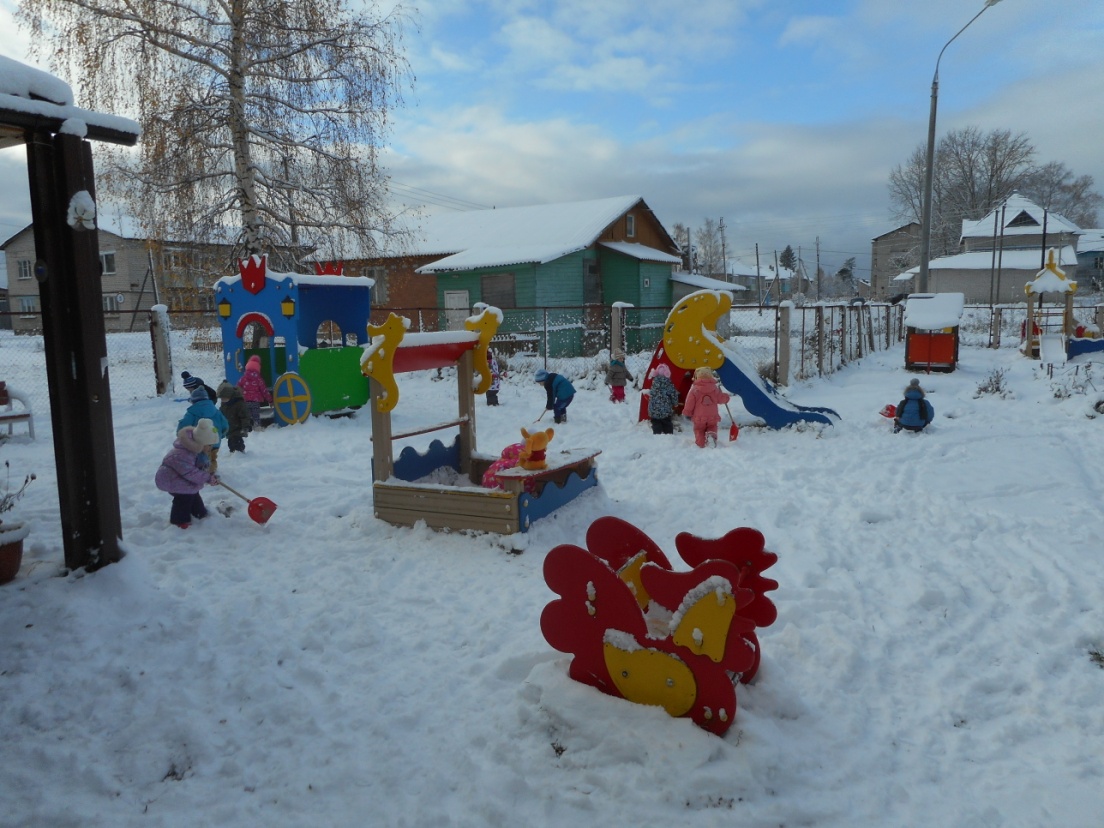 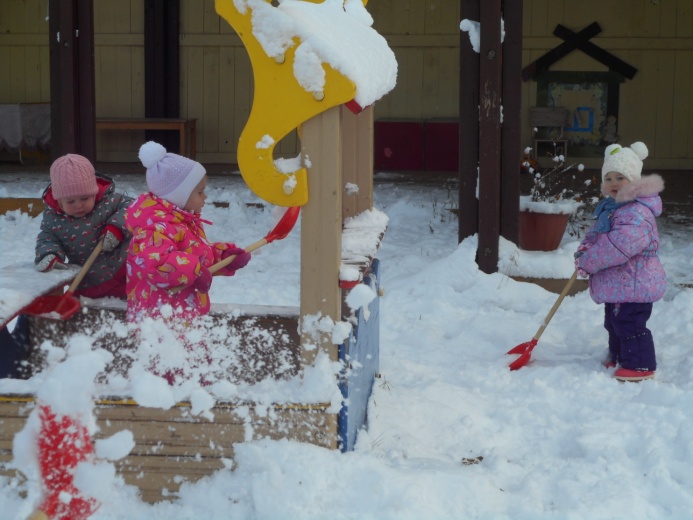 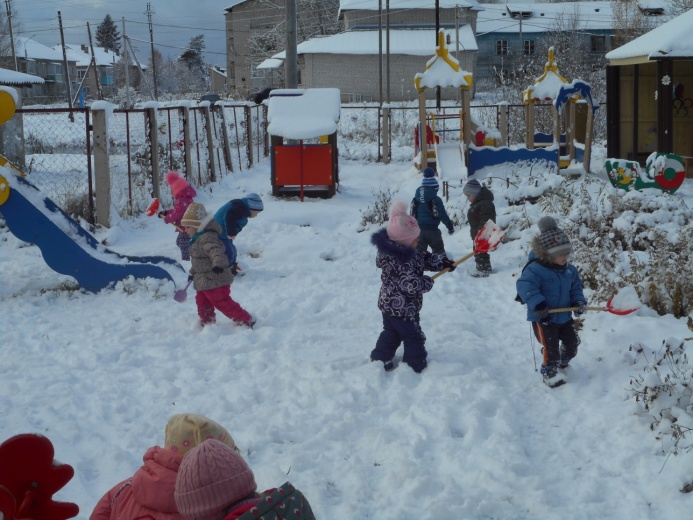 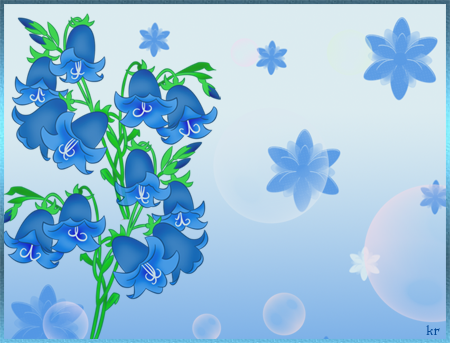 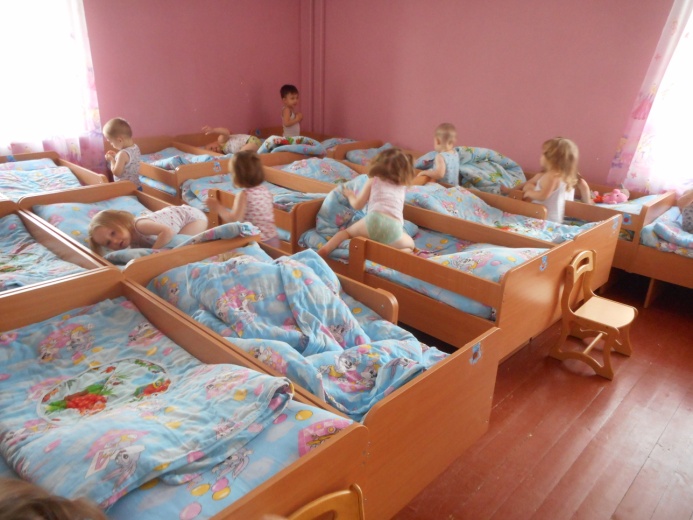 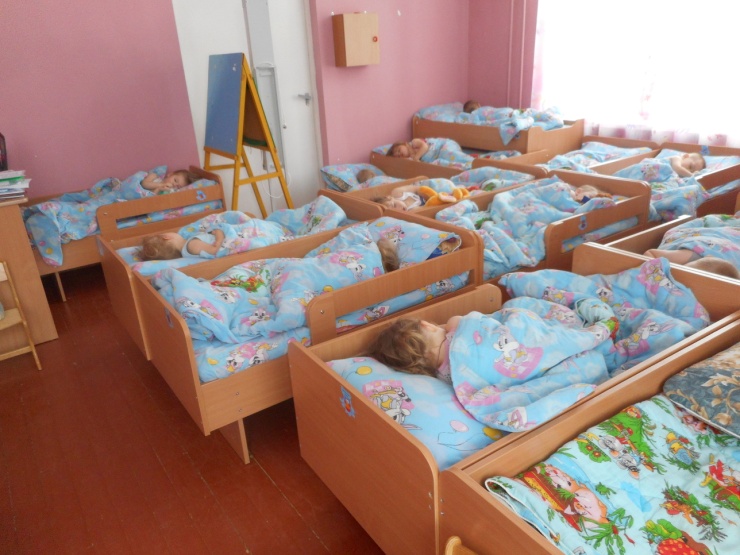 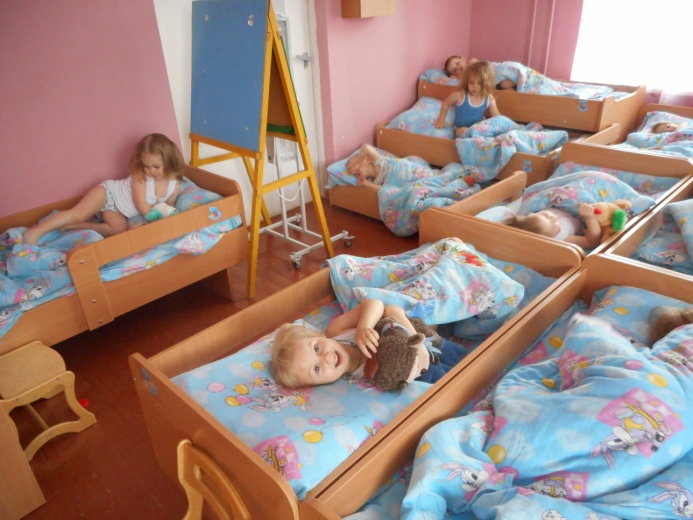 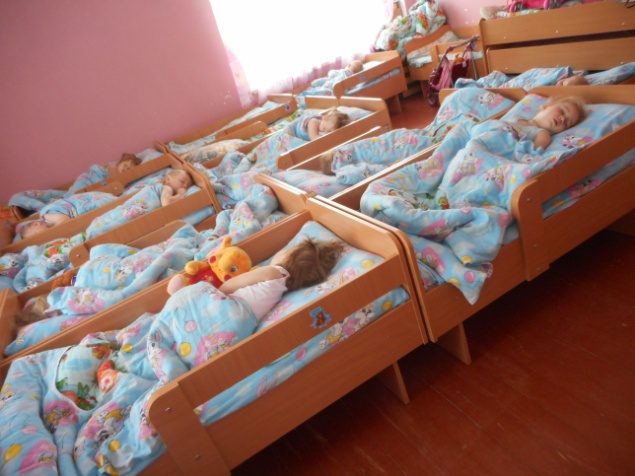 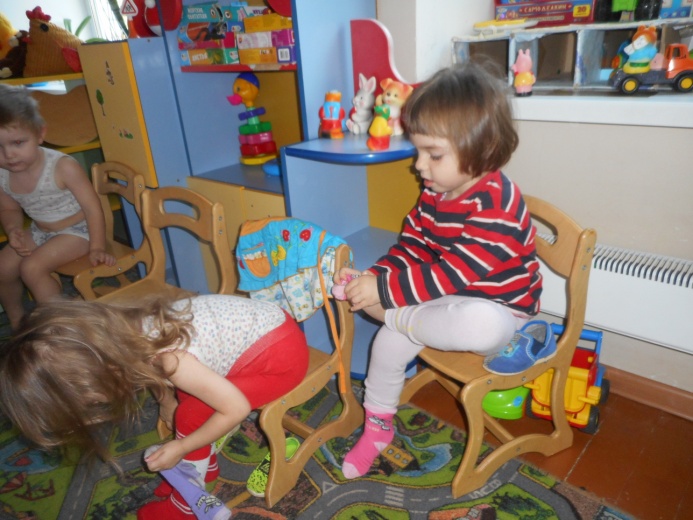 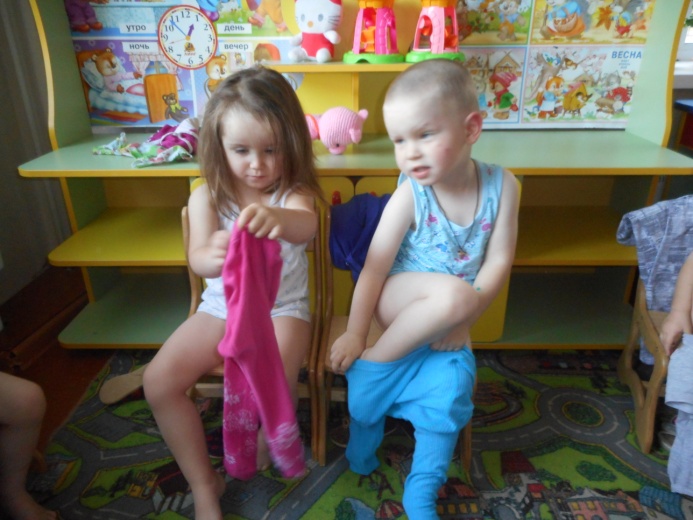 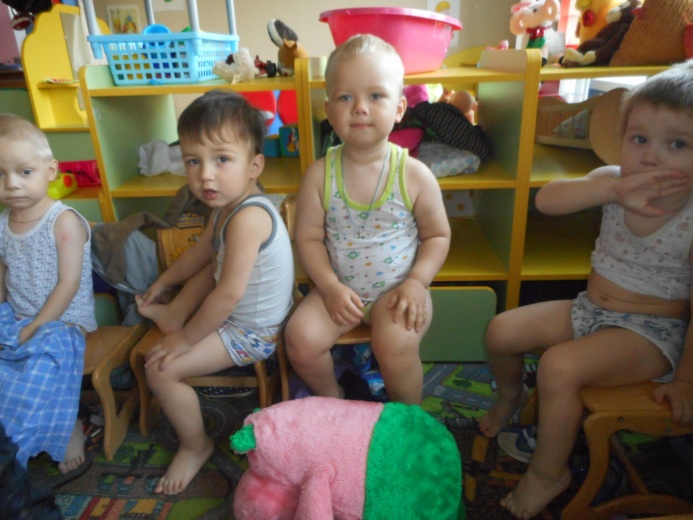 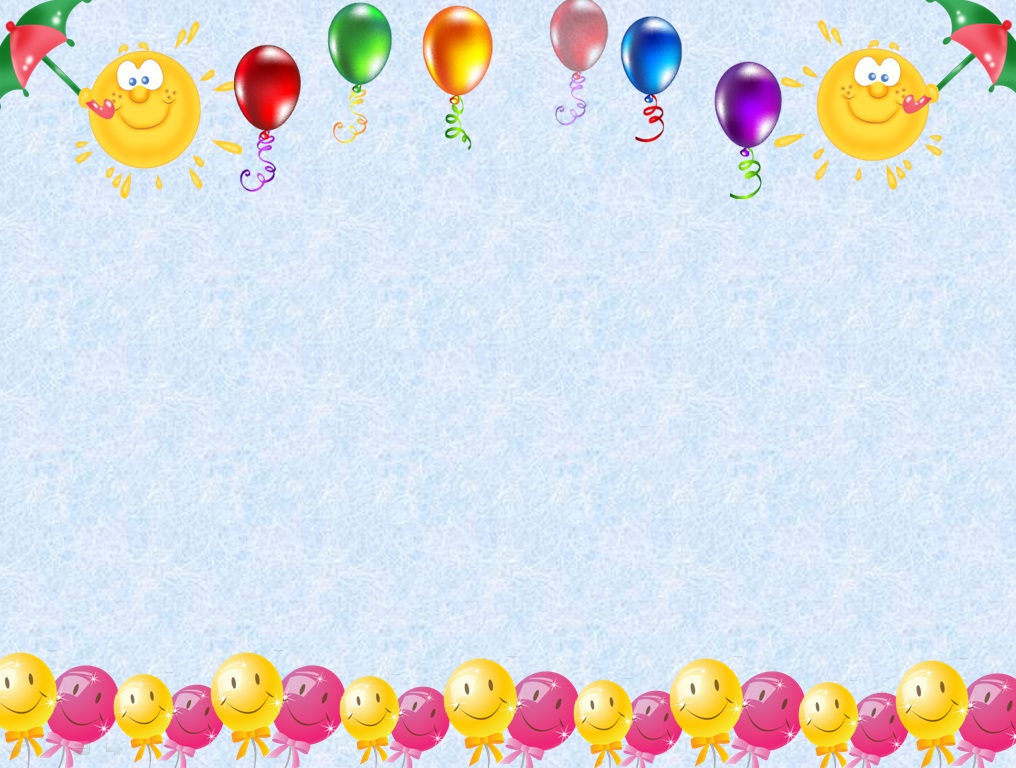 Праздник «Осень-чудная пора»
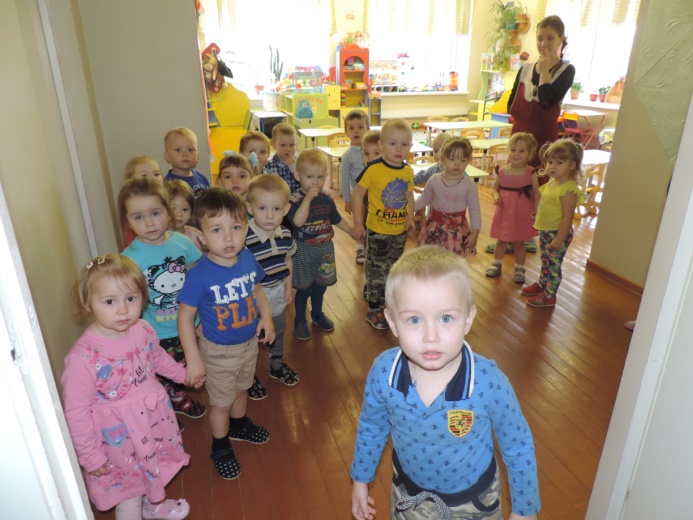 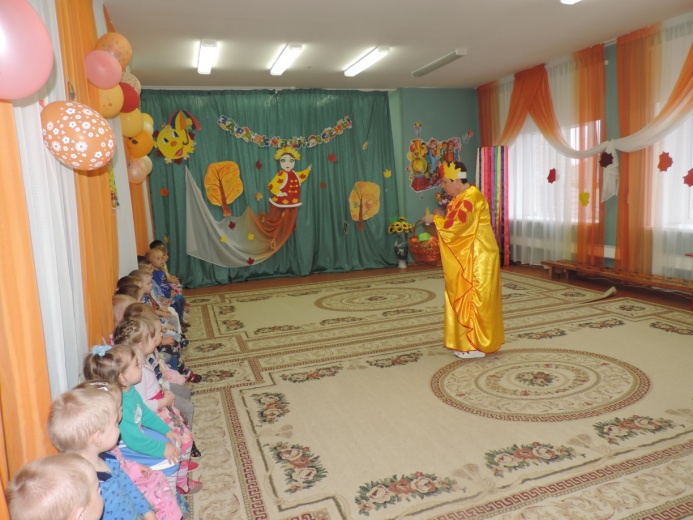 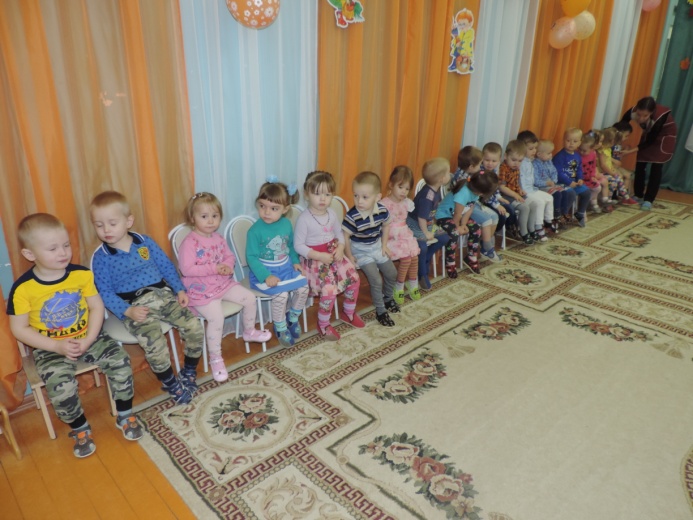 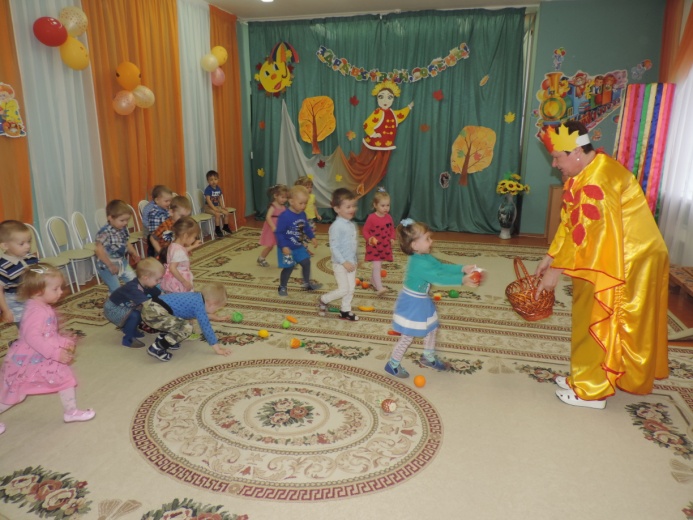 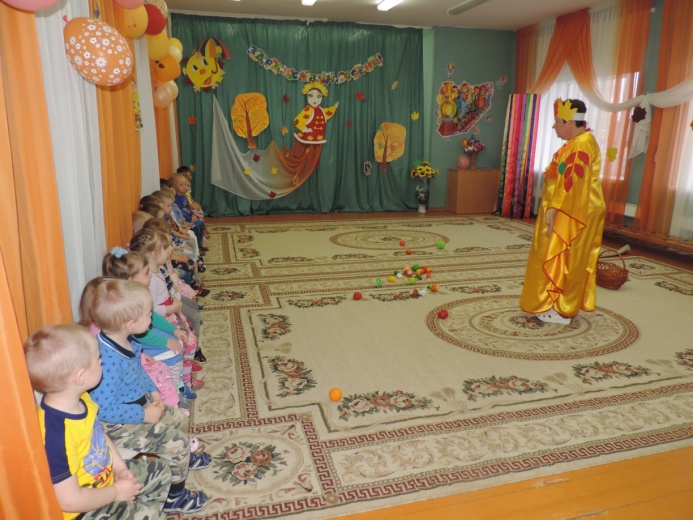 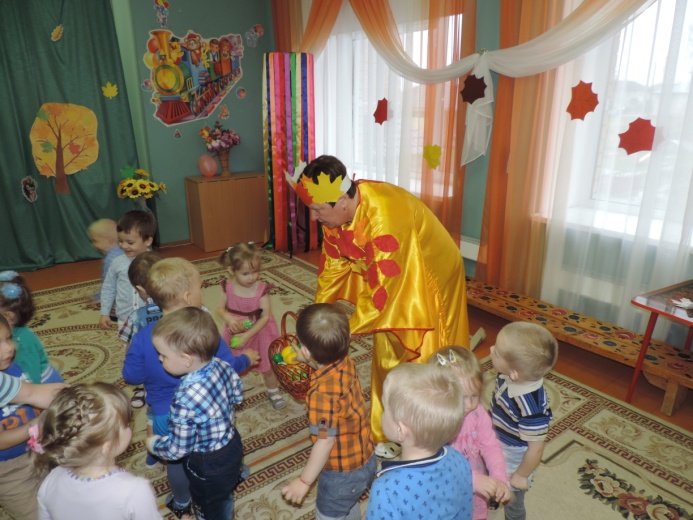 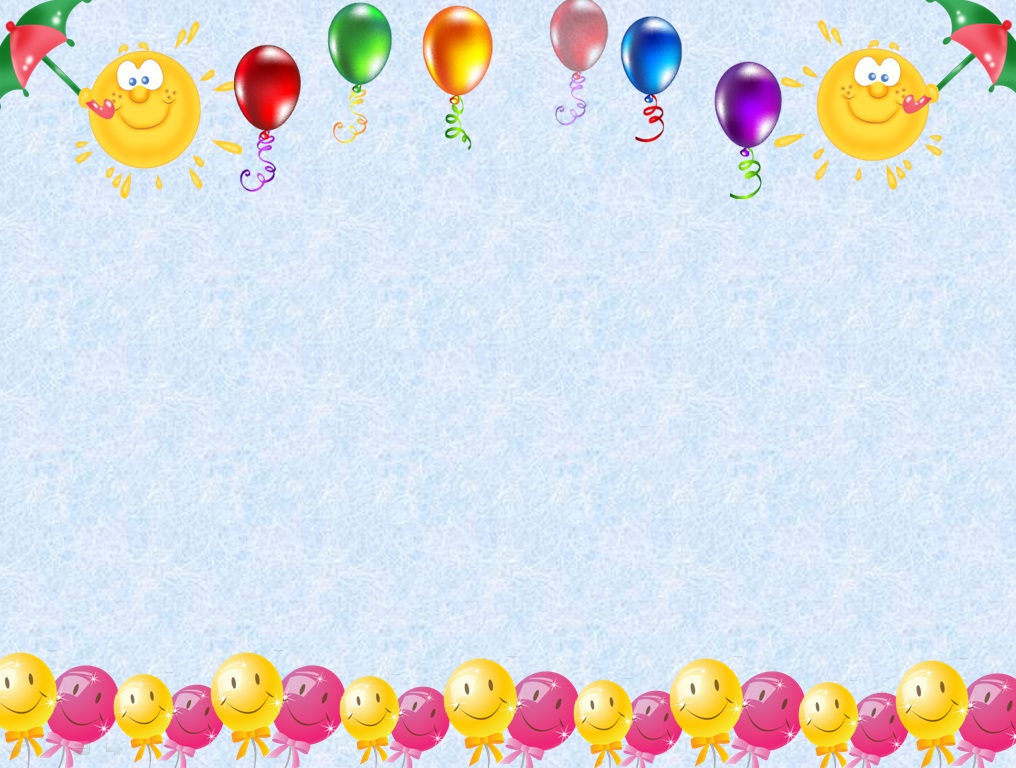 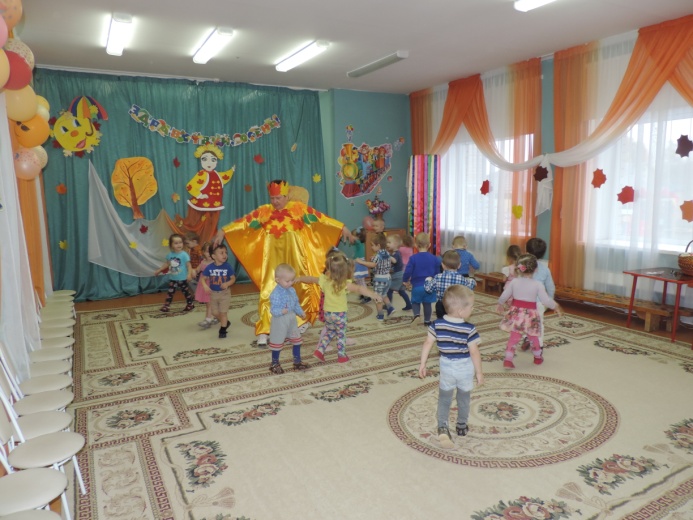 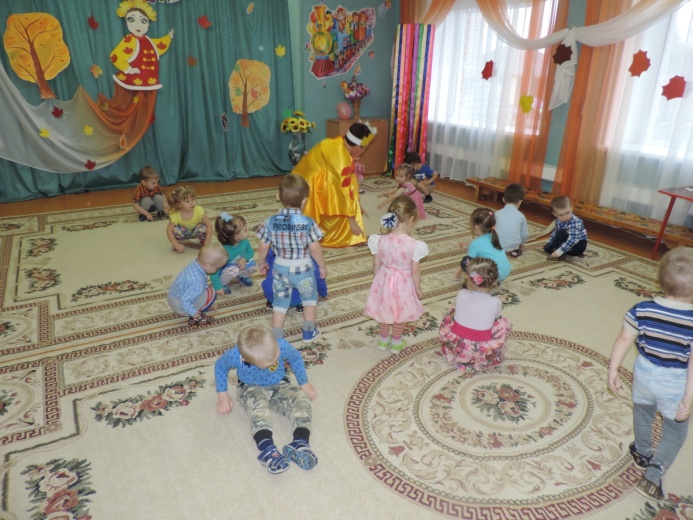 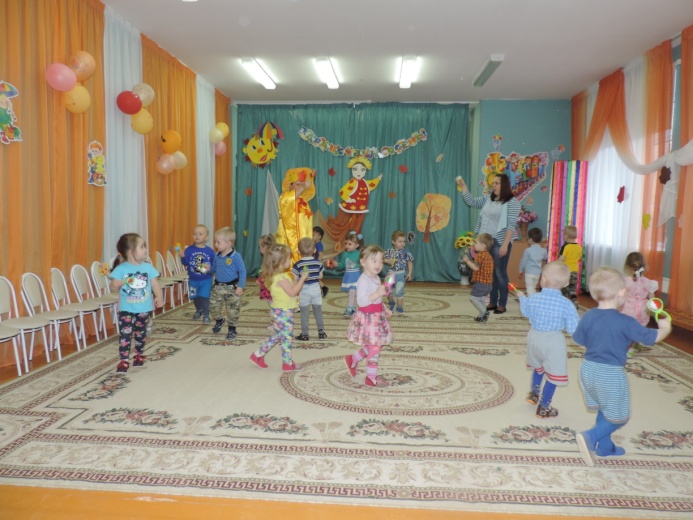 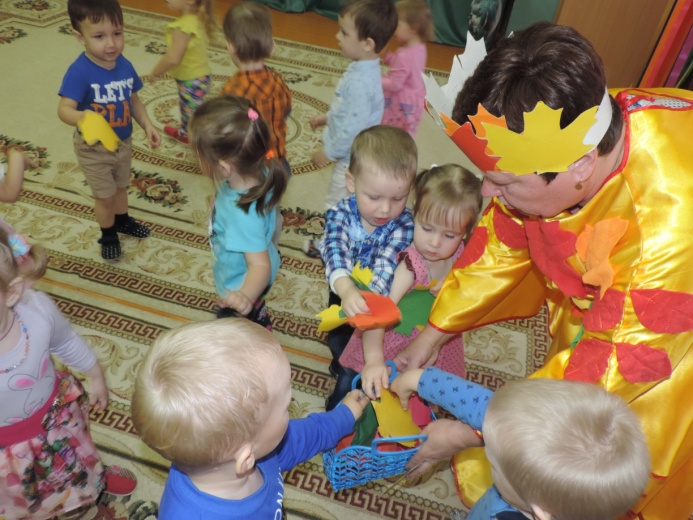 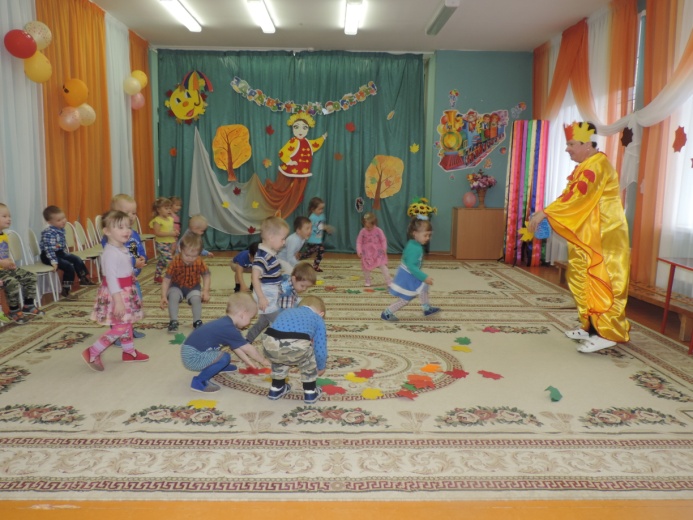 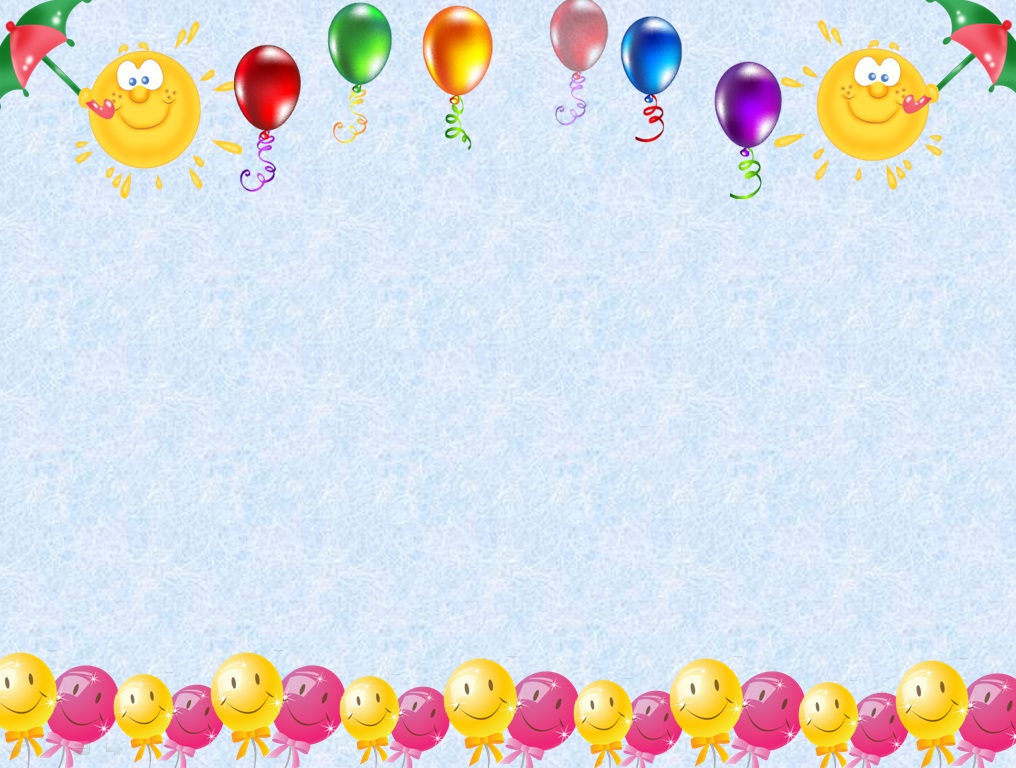 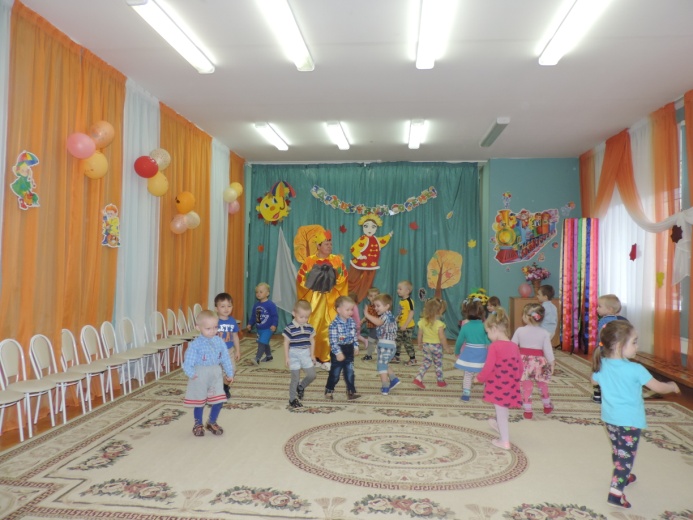 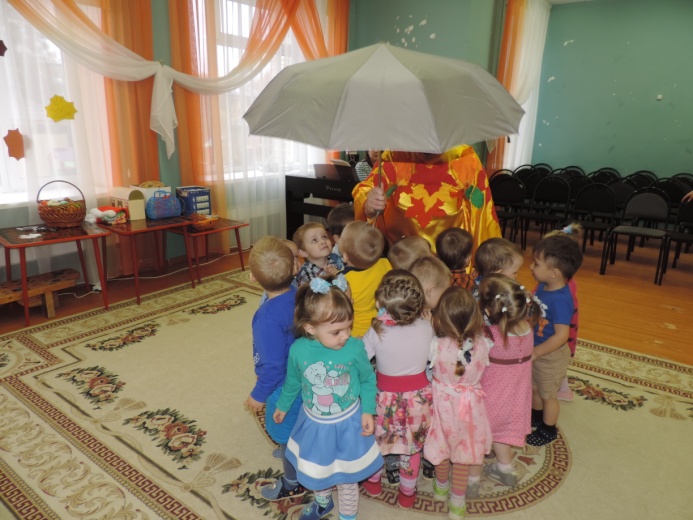 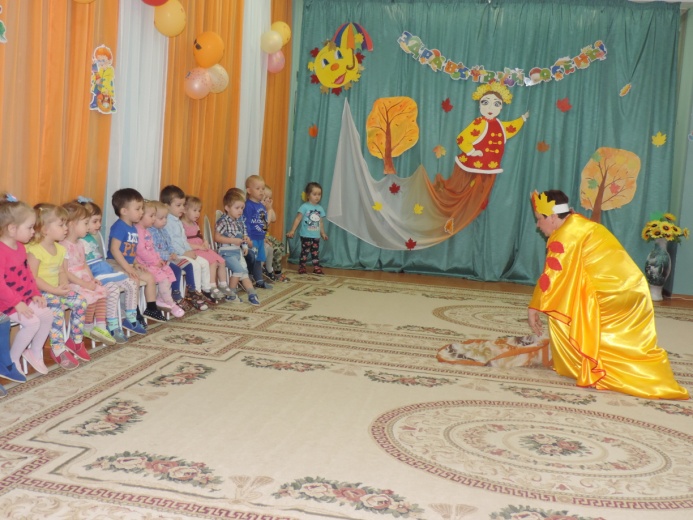 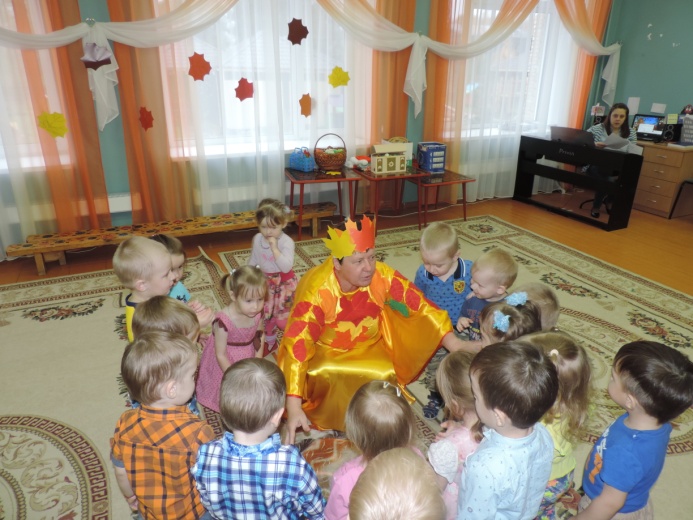 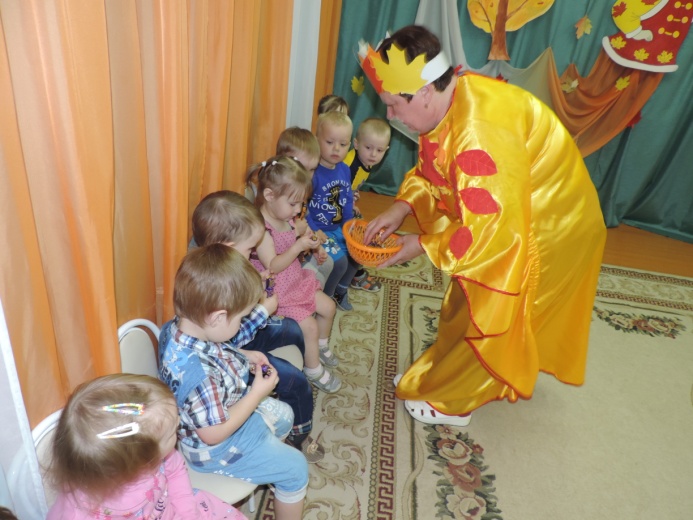 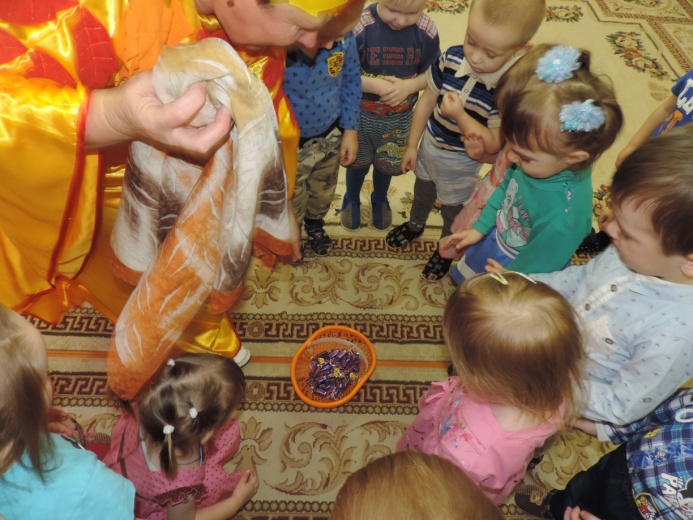 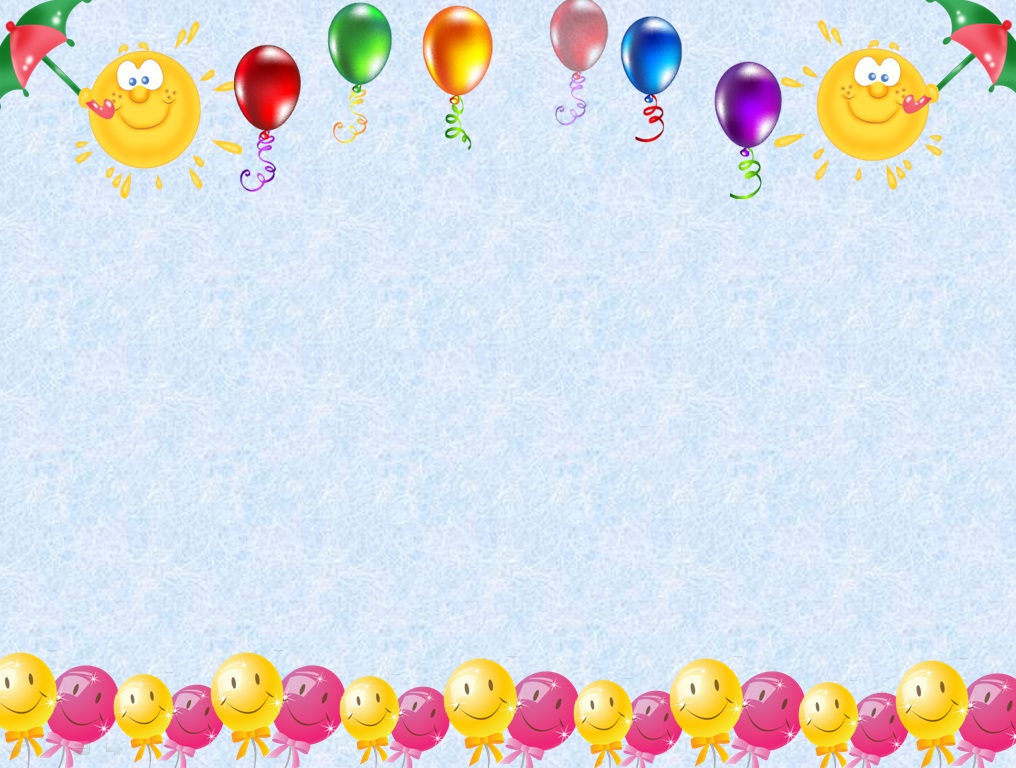 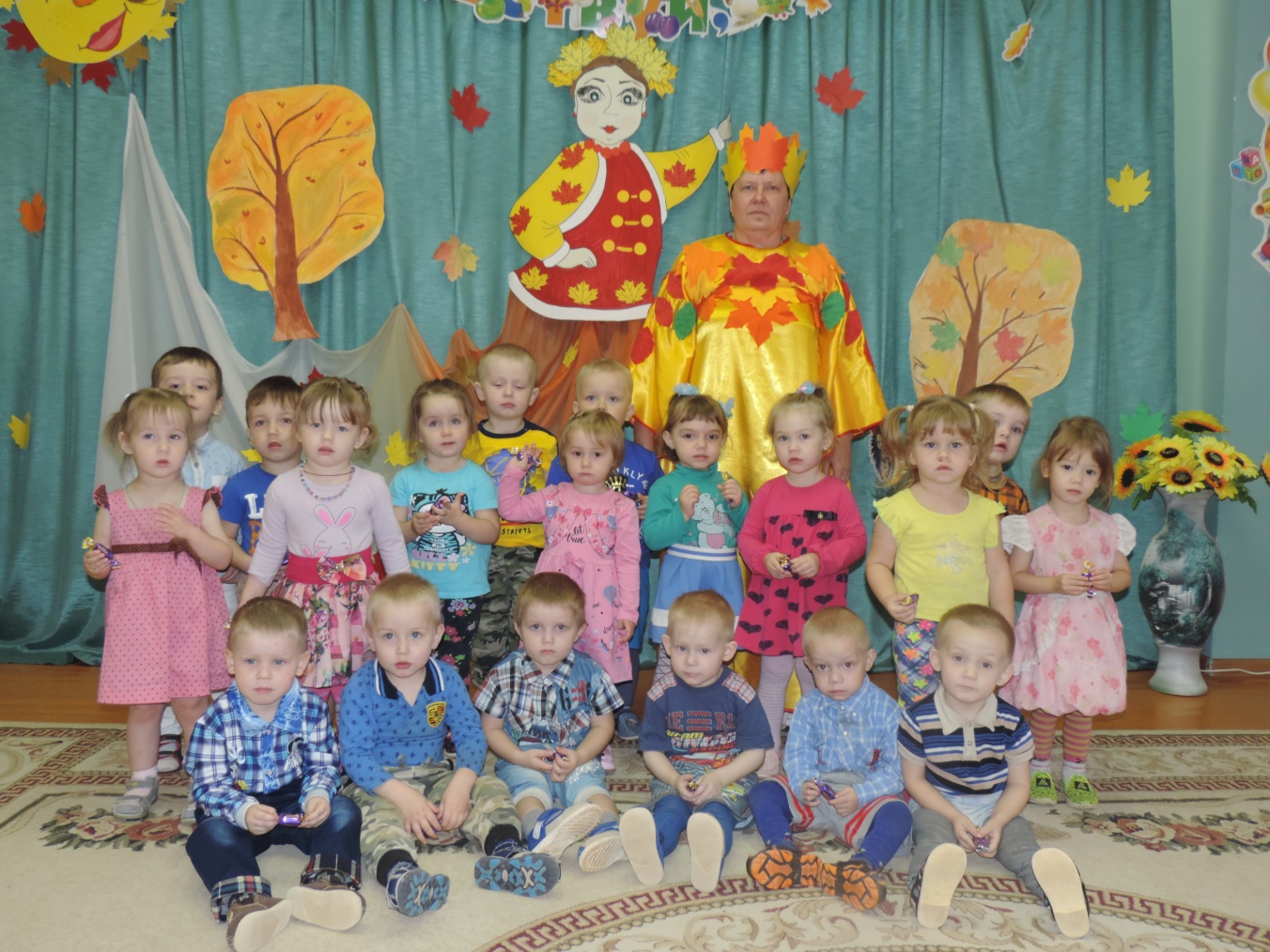 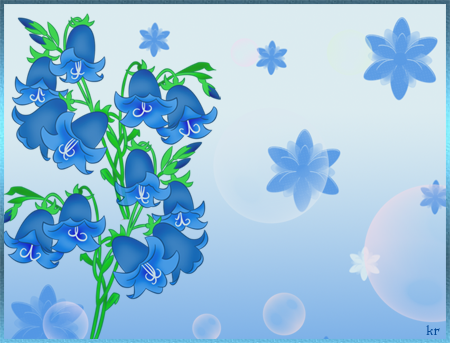 Спасибо за внимание